Healthcare Support Worker Certificate
Contains the following modules:
The world of children and young people
The role of the healthcare support worker
Engagement within a children and young people setting
Professional standards and behaviours
Practical application in the role
Technical knowledge and expertise
Professional standards and behaviours
BEFORE BEGINNING
If you are using a mobile device or laptop, please ensure that it is fully charged. 
You should also have a pen and notepad ready.
Ensure you are in a quiet area with minimal distractions.
In addition to the above please make yourself familiar with some of the tools available above such as;
Resource Bank 
Here you will find useful documents that will be relevant to the course you are undertaking but also you will have access to a CPD reflective learning template which you can download and complete to gain your points. 
Highlighter/Pen tool
This feature allows to highlight, circle and write notes on parts of the material wherever you feel necessary.
Presenter Function
Selecting this function will give you instant access to our contact details without having to leave the course should you require support with the system or any assistance from one of our qualified trainers.
Audio Dictation
Please note this feature is auto-enabled. If this isn’t required simply select the mute function or decrease the volume.
Hyperlinks
Should you click on a hyperlink within the course material you will be required to click your back button on your browser or device once you are ready to resume.
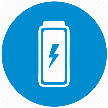 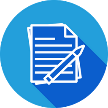 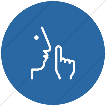 Learning Objectives

In this session you will:

identify the professional standards and code of conduct for healthcare support workers​
recognise the importance of managing risk​
identify effective role modelling in teams and services​
show an awareness of what keeping the environment safe means​
recognise your involvement in tasks and activities ​
INTRODUCTION

This session identifies the professional aspects of your role. Although the role of a healthcare support worker is not attached to a particular governing body, there are certain standards and duties of care that must be followed.
These are described in 2 main publications:
The Care CertificateThe Care Certificate is an identified set of standards that health and care professionals adhere to in their daily working life. Designed with the non-registered workforce in mind, the Care Certificate ensures that health and care professionals have the same introductory skills, knowledge and behaviours to provide compassionate, safe and high-quality care and support in their own particular workplace setting.

The Code of ConductThe Code of Conduct is in place for healthcare support workers and adult social care workers in England. This sets out the minimum requirements for behaviour at work. It is in place to help them to provide safe, effective and compassionate healthcare, care and support to patients and their families.
The Care Certificate standards

There are 15 standards outlined in the Care Certificate:

Understand your role
Your personal development
Duty of care
Equality and diversity
Work in a person-centred way
Communication
Privacy and dignity
Fluids and nutrition
Awareness of mental health, dementia and learning disability
Safeguarding adults
Safeguarding children
Basic life support
Health and safety
Handling information
Infection prevention and control
The Code of Conduct standards

There are 7 standards outlined in the Code of Conduct:

Accountability
Promote and uphold
Collaborate
Communicate
Confidentiality
Improve
Diversity

Accountability - Be accountable by making sure you can answer for your actions or omissions.
Promote and uphold - Promote and uphold the privacy, dignity, rights, health and wellbeing of people who use health and care services and their carers at all times.
Collaborate - Work in collaboration with your colleagues to ensure delivery of high quality, safe and compassionate healthcare, care and support.
Communicate - Communicate in an open and effective way to promote the health, safety and wellbeing of people who use health and care services and their carers.
Confidentiality - Respect a person’s right to confidentiality.
Improve - Strive to improve the quality of healthcare, care and support through continuing professional development.
Diversity - Uphold and promote equality, diversity and inclusion.
How babies learn

Babies spend a lot of time watching very carefully. They typically make eye contact with their parents or caregivers and find social interactions rewarding. 

Funny face - Parents often find that if they make a funny face, the baby will try to copy. If the funny face is repeated numerous times over time, the baby may be able to make a similar expression.

Exploring - When the baby begins to crawl and walk, they use their parent or carer as a secure base from which to explore and return. This builds trust. Learning is best achieved when children and young people are safe and have stable, nurturing relationships in which they trust.

Imitation - Children observe the people around them behaving in various ways and later may imitate that behaviour. Children's behaviour is also influenced by being rewarded or punished for their actions. 

A sense of right and wrong - Moral development is influenced by the child’s emotional and cognitive development as well as their biology.

Secure relationships - If a child has a secure trusting relationship with their caregivers, learning, thinking, and related skills are easier. Through this secure relationship, the child learns to manage their own emotions and begins to understand the emotions of others. This helps the child to develop empathy.
Adolescence

Adolescence is different from both childhood and adulthood. It is a distinct stage in young people’s development. Adolescence usually take place between 12 to 25 years of age.

During adolescence a young person’s cognition (thinking) develops. They become more aware of themselves as an individual and their position in the world. They develop more of a sense of right and wrong, and their values, which can bring a lot of self-reflection.

Changes - With puberty, there are physical and emotional changes as well as growth spurts; all of which might be challenging in terms of body image, gender and sexual identity.

Peers - Adolescents tend to start to become more interested in peers than family. This can bring new, complicated relationships to navigate and can also impact on the family roles. A young person might start to notice more how they are similar or different to others, which can bring up self-esteem issues.

Emotions - It’s normal during adolescence for there to be lower rational thinking and more impulsiveness. There is more likelihood of responding emotionally, due to how the brain is developing. Taking another person’s perspective can also be difficult.

Transitions - There are big transitions in a young person's life, for example, changes between primary and secondary school and school to college can be key times of stress, anxiety and low mood.

Discoveries - It’s natural for young people to engage in lots of exploratory behaviours during adolescence. This supports their brain and social development and helps them to learn where their limits are. This can bring some risks and also can highlight conflicts in the family.
Meet Alex

Alex is at school and is getting told off by a teacher for wearing a non-uniform jacket instead of the school blazer. In this case study you’ll explore how this experience affects Alex in different ways, cognitively, psychologically and emotionally, socially and physically.

Cognitive - Alex identifies as non-binary and uses they and them pronouns. Alex wants to wear what they want to wear. Other people expect Alex to hold in mind and respond to the potential longer-term consequences of not wearing the uniform, such as:
being told off
getting a detention
 - parents becoming annoyed 
Alex is responding to other internal needs and on fitting in with their friends. 

2.   Psychological and emotional - Alex has started to think about how they don’t feel as confident as their peers. They worry about being left out. Alex feels sad when this happens. 

3.   Social - Alex’s friends wear the same brand of non-uniform jacket sometimes out of school. Alex has struggled since moving high schools, leaving behind some long-term friends and having to make new ones. Friends and a sense of belonging are really important to Alex.

4.   Physical - Alex has just started puberty and feels self-conscious about how their body is changing. Alex also wants to use the non-uniform jacket to cover up a bit more.
Learning disability and autism

Young people who have a learning disability or autism may face additional challenges in their development. This may be due to these additional needs and also due to the way services and systems operate, which often do not adapt well to their needs.

It is important to incorporate person-centred, reasonable adjustments that are helpful for the young person. Bear this in mind when seeking to understand and respond to a young person and family.
Attachment 

All human beings have basic needs: food, water, shelter. However, we also need other human beings. In fact, relationships are crucial to our survival. Attachment is the process of relating to other people. It starts before a baby is born and continues through childhood and our entire lifespan.

Babies learn from early interactions about how to relate to themselves and others. It is like having a template to refer to. These interactions affect how a baby copes with difficulties and how they experience others too.

Sometimes, the patterns and relationships can create problems. The template for future relationships is set by the bond between the baby and their parents and carers in the first few years of life. These early experiences shape the way we think about ourselves, others, and the world around us. The impact of early attachment experiences on our ability to regulate our emotions, is widely recognised.

In evolutionary terms it is very important for survival that children remain close to caregivers, particularly at moments of danger. Infants use their experiences with caregivers to develop clear, organised strategies for ensuring they can achieve closeness.

Sometimes, the patterns and relationships children find themselves in can cause problems in later life.
Attachment (cont.)

The bond between baby and carers in the first few years of life is seen as the template for future relationship experiences.

Early bonds
In the first few years of a child's life, the bonds made with those that care for them creates the template for all future relationship experiences. These early experiences shape the way we think about ourselves, others, and the world around us.

Emotional regulation
In evolutionary terms, children remain close to caregivers for survival, particularly at moments of danger. The impact of early attachment experiences on our functioning in relationships and our ability to regulate our emotions, is widely recognised.

Strategies for closeness
Babies use their experiences with caregivers to develop clear, organised strategies for ensuring they can achieve closeness. Over time babies learn (unconsciously) which strategies work with their parents or caregivers. 

What happens when a baby cries?

Babies learn from their experiences with their caregivers. These early attachment experiences shape the baby’s brain.
Caregiver provides comfort by rocking, holding, talking: The baby is soothed. They learn how to relax and self-soothe. They come to expect comfort. 

Caregiver shouts, ignores, shakes the baby: The baby is in a high state of arousal. They do not learn to relax, self-soothe or expect comfort.
Reciprocal relationships

The term 'child's temperament' refers to how the child's emotional world presents itself. The temperament will be shaped by the responses it gets from its caregiver. 

One size does not fit all
The same parental strategies won't work in the same way with different infants.
The parent or caregiver must learn what each infant needs and respond to this.

				Templates
				Early developmental experiences with caregivers create a set of 'templates' 
				for the child's brain that lets them know what humans are.
				The child has an internal model of themselves, the world and other people. 
				This is shaped by:
their attachment to their caregiver
interactions with self, other people and the world
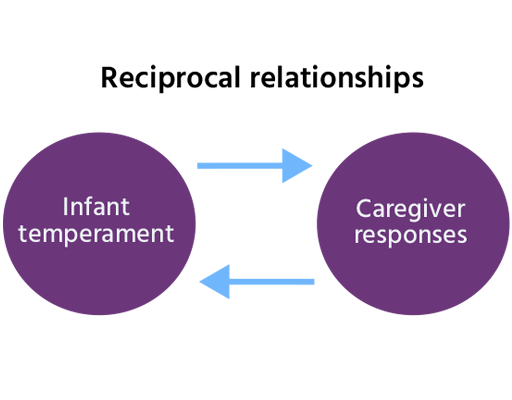 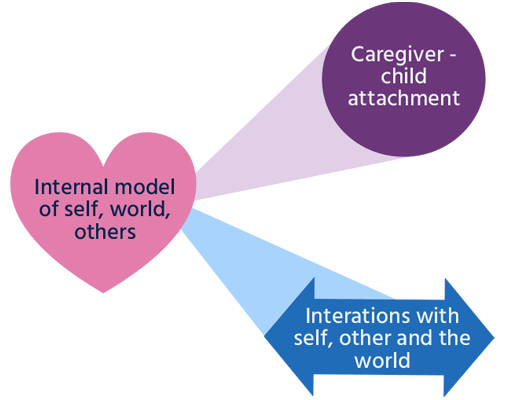 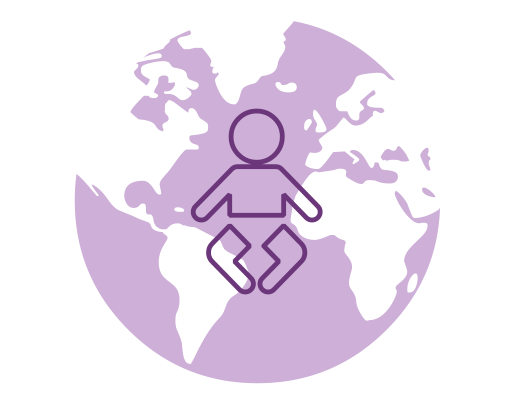 Interacting with the world
What the baby learns will affect how they view, interact with, and understand the world.
This will happen first when they are a child and then continue into adulthood.
Social systems

The influence on a child's development and relationships is not just about their attachments.

A social world
Children grow, develop, and exist in a social world. We need to bear this in mind when working with young people and families, some of whom will have experienced:
oppression
discrimination
poverty
racism
marginalisation

Your own experiences 
As an individual you will have your own history, perspectives, experiences and social systems which will have influenced you. There might be times when these interact in ways that bring up difficulties for you. The work systems around you should be able to support with that. You will need to retain your professional boundaries and remain non-judgemental.

Ecological systems theory
An American psychologist, Urie Bronfenbrenner, developed a model to help
understand the way that children are shaped by the different influences they
experience. He called these influences 'systems'. His model is called the
ecological systems theory.
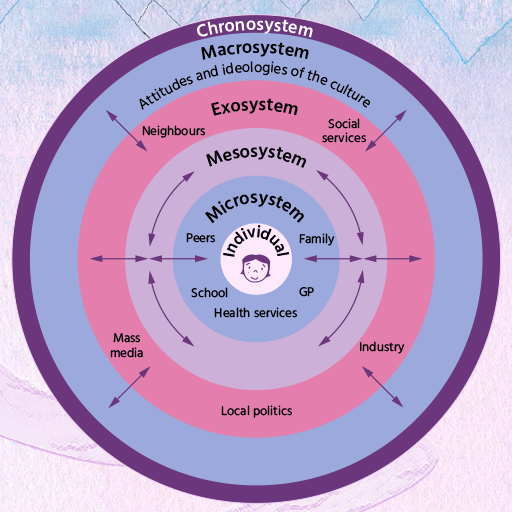 The inpatient setting

The inpatient units
There are different types of inpatient units to meet a range of specific needs. However, young people often have a combination of needs, or additional needs which require flexibility and adaptability within a unit or setting. Sometimes, the setting that a child or person is admitted to might not meet all their needs. Work to continuously improve provision is therefore necessary. 

Medium secure hospital services
Medium secure hospital services accommodate young people with mental and neurodevelopmental conditions, including learning disability and autism, who present with the highest levels of risk of harm to others. This also includes children and young people who have committed crimes. 

Low secure hospital services
Low secure hospital services accommodate young people with mental and neurodevelopmental conditions at lower, but significant levels of physical, relational and procedural security. Young people may belong to 1 of 2 groups:
those with forensic presentations involving significant risk of harm to others 
those with complex non-forensic presentations associated with behaviour that challenges, self-harm, and vulnerability

Eating disorder units
Eating disorder units accommodate children and young people with an eating disorder, who may also present with additional needs.
The inpatient setting (cont.)

Psychiatric intensive care units (PICU)
PICUs are hospital units that manage short-term behavioural needs which cannot be contained within a Tier 4 CAMHS general adolescent service. Behaviour will include serious risk of: 
suicide
absconding with a significant threat to safety
aggression or vulnerability due to agitation
sexual disinhibition 
Levels of physical, relational and procedural security should be similar to those in low security.

General adolescent services
General adolescent services provide inpatient care without the need for enhanced physical or procedural security measures.

Specific units
Some units also cater for specific populations such as, deaf young people or younger children.
Benefits and challenges of inpatient care

Services alongside the young person and their family members will look at the options for care and the potential benefits to wellbeing and safety, as well as the challenges when considering an admission.

Each situation is unique - Deciding on an admission is specific to each situation and young person. This is because everyone is an individual and what might be a benefit to one person might be a challenge to another.

Stigma - Some young people may have a perception that there is a stigma regarding the reputation of inpatient units. 

Focus - The focus should be on collaboration and shared decisions and following the least restrictive principle. This means choosing the option that causes the least impediment to someone's liberty, while supporting safety.

Types of admission - Some young people are admitted to hospital 'informally' which means they choose and agree to the admission. Some are admitted 'under a section', which means the Mental Health Act is used to admit the person against their wishes, due to severe concerns about safety.

Admission is not the only or most suitable option for everyone. However, it can bring many benefits for some young people.
Benefits and challenges of inpatient care (cont.)

Inpatient admission can be challenging for some young people. Some of the potential challenges include:

the environment may be loud or distressing
restrictive interventions such as locked front doors
frequent staff changes
risk of severe disconnection from everyday community life and sense of self or purpose
disconnection with peers in the community
exposure to other risks, behaviour or coping styles that might exacerbate the person's own needs or risks
the risk of a young person picking up or copying other young people's symptoms
separation from family and temporary loss of closeness

Much work has gone into developing alternatives to admission, including enhanced support at home, daily visits, attendance at day settings, or staying at safe places that aren't hospitals.

Provisions vary across the country, so some people end-up on inpatient care when this isn't the best option for them. It's crucial that the needs of the young person and their family are central and there is a clear aim to the intervention or admission.
Latrogenic harm

The safety of young people in services is paramount. Iatrogenic harm is actually caused by treatment or healthcare interventions. It's important that all staff are aware of the possibility that this type of harm can occur and focus on cultivating cultures where there is safety and compassion and staff feel able to speak up.

Past experiences 
When someone arrives at inpatient CAMHS, they might have already had difficult experiences in services including:
delays in treatment
time away from family
disagreements in understanding needs and options
Inpatient CAMHS can also be a difficult experience. This might be for a variety of reasons including:
restrictions
sensory experiences
the impact of being away from the family home and community

Recognise the challenges
Working in mental health services is incredibly challenging. It is important we recognise that, as professionals, it is our responsibility to act in ways that are not harmful. There might be many factors that influence our behaviour, and yet we must commit to this being safe and helpful; recognising and making changes when it isn't.
Latrogenic harm (cont.)

Recognise what is harmful
It's crucial that you are able to notice instances of potential harm, speak up, challenge, reflect, listen, and learn.

Each organisation is different, but there are many ways you can help to combat harm, including:
speaking with your line manager
during supervision
reflective practice
team meetings
freedom to speak up guardians
Whistleblowing

Focus on safety
All healthcare practitioners can contribute to a safety focused culture where individuals are listened to, where collaboration and compassion is supported and where everyone is open about mistakes and keen to learn from them.

You will have a key role in listening to young people and families, in communicating within your team and in promoting a safe and compassionate way of working.
Working as part of a team

There are many roles involved with inpatient CAMHS including your role as a healthcare support worker. All members of the multidisciplinary roles working in CAMHS contribute to the tasks and decisions affecting the young people being treated.

This collaborative person-centred service approach is a huge benefit to young people and their families. However, like everyone else involved, you have a part to play in listening to feedback and recognising when things aren't helpful.

CAMHS professionals
Inpatient CAMHS have a range of professionals with different training and skills, 12 of which are listed below.

Nursing
Key nurse role includes:
lead care plans
risk assessment
1-2-1 sessions
family contact
representing the needs of young people such as tribunals, ward round
running the ward
conducting assessments of young people's needs and delivering treatments
supervising students
physical health monitoring
joint working
Working as part of a team (cont.)

Psychiatric and medical team
Psychiatry and medical team roles include:
comprehensive psychosocial multiaxial diagnostic assessment, formulation and management; assessment of psychiatric and psychological comorbidity
care of comorbid physical health needs; psychoeducation; psychopharmacological psychoeducation
interventions and management
clinical supervision of junior doctors and medical students
teaching and training
neurodevelopmental assessment
consultation to Tier 4 service
multidisciplinary needs assessment
multi-agency liaison
transition and discharge planning
service development and quality improvement
family work

Quality lead or clinical nurse specialist
These roles include:
quality initiatives
staff retention such as oversight of induction pack for new starters
promoting consistency, such as, in care plans, risk assessments
Working as part of a team (cont.)

Management
Management roles include:
responsibility for the day-to-day running of the ward
supervision
audits
ensuring quality
management of young people and ward environment training
recruitment
incidents
compliance
Investigations

Occupational therapy
The role of occupational therapy includes: 
assessment and intervention regarding occupational needs
promoting independence and connection with meaningful activities
supervision of activity coordinators
facilitating engagement with and in the community
Working as part of a team (cont.)

Clinical psychology
The role of clinical psychology includes:
individual work with young people assessment, formulation and intervention
neuropsychological assessment
bringing psychology to the system in the form of:
resource training and knowledge transfer
facilitating staff support and reflection
team formulation
family work
liaison with community teams around therapeutic input
service development
audit and research
supervision
training
asking 'why' questions and facilitating understanding
supporting the development and maintenance of effective therapeutic relationships
Working as part of a team (cont.)

Social work
The social work roles include:
link between local authority and unit
overseeing safeguarding
promoting and facilitating family contact
holistic social assessment and plans to meet these needs, including carer assessment
risk assessment
leave planning
involvement in tribunals
actively involved with delayed discharges
understanding of key legal frameworks in relation to social care 

Family therapy
The role of family therapy includes:
supporting and connecting family to the ward team
formal family therapy
informal support
containment
building trust and relationships
helping the team to reflect
supporting systemic understanding of difficulties and needs
clinical supervision
Working as part of a team (cont.)

Dietetics
The role of dietetics includes:
assessment of dietetic needs for all young people with eating disorders
consultation and referral for other young people as required
1-2-1 with young people
psychoeducation with staff, young people and family
meal plans

Education
The role of education includes:
provision and access to education
linking in with education in the community
contributing to education, health and care plan (EHCPs)

Speech and language therapy
The role of speech and language therapy includes assessing and supporting a young person's speech and communication needs.
Working as part of a team (cont.)

Joint and shared tasks
These roles include:
risk management
safeguarding
clinical decision-making
care planning
family contact
goals and aims of admission
service development
supporting engagement with meaningful activities
lived experience or participation and involvement groups
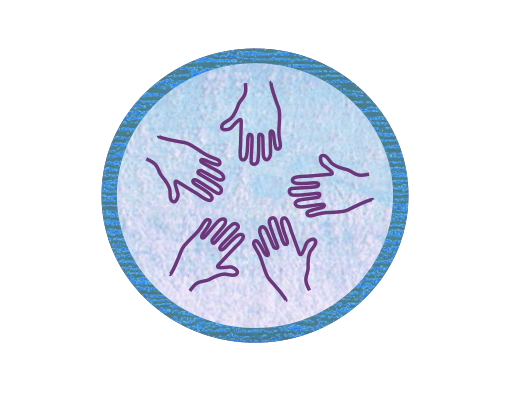 New and emerging roles

​As part of the development of inpatient CAMHS, new roles are emerging.

These include:
family ambassador roles
peer support roles
nursing associates
advanced practitioner
youth intensive psychological practitioner roles

The hope is that these roles will help inpatient CAMHS to better meet the needs of young people and families and they also offer opportunities for development for existing staff.

Every member of staff should have access to both line management and clinical supervision.
Healthcare support workers and the role of the family

In all mental health settings, there is something called the triangle of care. This is especially important in CAMHS settings.

How does the triangle of care work?
The best care is delivered when staff members work closely with both the young person
and their family or carers.

Working with families
Families play a key role in all stages of the young person's treatment, including:
the development of care plans with young people
supporting young people on leave
reviewing progress
sharing feedback and ideas
making plans for leaving the unit

Young people have the right to full confidentiality and the right to withdraw consent to parental involvement or input if they have capacity to do so.

Your role
As a healthcare support worker, it's really important that you make time to connect with family members throughout the admission. Your managers can arrange and facilitate the system for you to spend time with families. If this is not happening, please speak out.
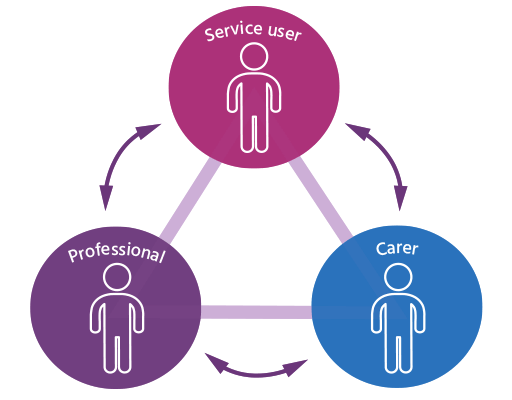 Healthcare support workers and the role of the family (cont.)

Building connections
There are many ways that you can build connections with young people and their families:

sharing information with them
providing support and activities
involving them in plans
Where young people are in care, inpatient staff might also work closely with
social workers, placement staff or foster carers.

Every situation is different so it's important to think as a team alongside families
and young people about what will work best.
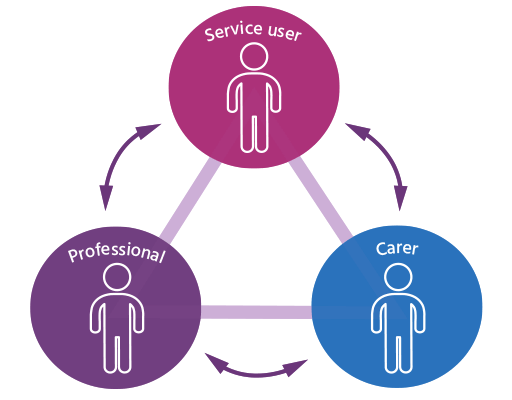 Session Key Points:

Remember this learning has been a guide to help you but the main messages you need to take away are:

development is different for every child and young person as everyone is unique
young people may have a combination of needs that require different approaches
don't underestimate the importance of forming relationships with children and young people and their families
healthcare intervention and systems have the capacity to cause harm
your role is important in making any treatment for children and young people and their families a more positive experience
The role of the healthcare support worker
BEFORE BEGINNING
If you are using a mobile device or laptop, please ensure that it is fully charged. 
You should also have a pen and notepad ready.
Ensure you are in a quiet area with minimal distractions.
In addition to the above please make yourself familiar with some of the tools available above such as;
Resource Bank 
Here you will find useful documents that will be relevant to the course you are undertaking but also you will have access to a CPD reflective learning template which you can download and complete to gain your points. 
Highlighter/Pen tool
This feature allows to highlight, circle and write notes on parts of the material wherever you feel necessary.
Presenter Function
Selecting this function will give you instant access to our contact details without having to leave the course should you require support with the system or any assistance from one of our qualified trainers.
Audio Dictation
Please note this feature is auto-enabled. If this isn’t required simply select the mute function or decrease the volume.
Hyperlinks
Should you click on a hyperlink within the course material you will be required to click your back button on your browser or device once you are ready to resume.
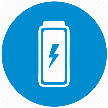 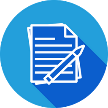 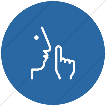 Learning Objectives

In this session you will:

identify the role of a healthcare support worker 
identify the day-to-day duties involved in your role​
recognise the importance of a Positive Behaviour Support plan and an individual care plan ​
recognise that you are a vital part of the multidisciplinary team (MDT)
INTRODUCTION

This session aims to provide you with an idea of the skills you will need when working within an inpatient unit. This will include working as an advocate for the children and young people with whom you will play a vital role in the day-to-day care of.
Who you will be supervised byAs a healthcare support worker, you will work under the supervision of the nurse in charge, but the matron will be the person you are reporting to. ​​The nurse in charge can change depending on the day and shift. ​

What you will doHealthcare support workers play a very important part in influencing the culture and atmosphere of the whole ward environment. ​​As part of your role you are expected to engage with children and young people in groups and in activities that are planned on the ward, such as going to class and other therapeutic groups. ​

Who you will work withYou will be part of a multidisciplinary team (MDT). However, the child or young person will spend much of their time with you and you will get to know and understand them really well. This is important when it comes to the MDT discussions about care plans and other important parts of their care. ​​Remember, you have more of an opportunity to establish strong therapeutic relationships with the children and young people. ​
What to expect in this session

Rowan and Luke are just starting out as healthcare support workers in a children and young people inpatient setting. In this session, we'll follow them as they get to grips with their roles and the challenges they experience.

Responsibility, autonomy and supervision
It can be challenging when working on an inpatient unit, and it is good practice if you are able to use meetings such as reflection, which may be different across settings, and supervision to talk over or discuss any issues that you may have experienced or feel following a situation.

Supervision
Attending and participating in clinical supervision is a vital part of your training and development and it’s really important for the children and young people you work with too. ​Having the time and space to talk and reflect on your practice gives you the opportunity to improve the care you provide to the children and young people you work with. Supervision is especially useful at the end of the day, allowing you to reflect on things that have happened that day.​

Remember where you are
All members of staff must be mindful of their own actions and conversations at work. ​​This means being aware of where personal or outside of work conversations with peers take place as they can impact on the children and young people.

Think about what you are saying
An example of being mindful of conversations at work might​ be talking about dieting, exercise and personal appearance. These are not appropriate to have in a communal area where children and young people may be within earshot. ​​This means you need to be aware of your own actions and conversations at work.​
What you'll be expected to do

Being a healthcare support worker is going to draw on your people skills. Your Trust will have a policy to follow for this.

Remember, you will be spending a lot of time with children and young people and will get to know them better than most other members of the team. These are the key areas that you’ll need to be aware of.

You’ll need to get to know the child or young person and their family or carers, this includes:​
helping to get information for admission from children and young people and their families ​
talking to carers and family members about their situation ​
thinking about and understanding your own responses to situations and knowing where to go for support 

There are many things you will need to do to keep people safe, including: ​
carefully observing children and young people on the unit, sometimes at set intervals, sometimes 1-2-1 continuously
​making checks on the environment to make sure things identified as potentially unsafe are dealt with ​
knowing and understanding what people’s plans of care are and taking part in making sure they’re implemented ​
recognising if you’re finding something difficult yourself and seeking support ​
looking at and following positive behaviour support plans ​
wearing appropriate personal protection equipment (PPE) for any potential infectious situation
What you'll be expected to do (cont.)

You can promote physical health by:​
giving practical assistance to children to eat or drink healthily
assisting people, or prompting them to bathe, dress and make healthy choices about activities ​
participating in activities like supervising people out on walks in the grounds ​
helping monitor the effects and assisting with the administration of medicines ​
making sure your own physical health doesn’t impact on anyone else such as, staying away if you have diarrhoea or vomiting or coronavirus ​
being aware of your use of language, choosing your words carefully to avoid subjects that could be triggering for a particular individual, a list of trigger words could be captured in a young person's care plan​

This aspect of your role includes: ​
liaising between other members of the team, alerting people to what’s happening and carefully documenting and handing over information so it can be understood by everyone ​
role modelling great ways to communicate, and offering advice and support on how to interact positively with others ​
promoting a healthy team spirit throughout everyone on the unit ​

This involves:​
working with the care team to plan and carry out activities on the unit that promote wellbeing ​
thinking of and suggesting new ways in which the team can help enhance the therapeutic nature of care ​
understanding a patient's individual needs, and making your role with them individual ​
helping children and young people to safely keep in touch with the outside world​
escorting children and young people to activities in the community, encouraging participation and reporting back ​​
Rowan and Luke start observations

All children and young people attending inpatient settings have daily routines and these vary depending on each person. One thing all children and young people have is hourly clinical observations. In this chapter, you’ll find out what this looks like by following Rowan and Luke at work.

You mean I have to check on everyone, every hour, all day long?
Clinical observations of the child or young person need to be taken every hour and relevant information must be accurately recorded.​ ​You will be expected to work with the children and young people completing day-to-day activities, such as attending to personal hygiene and going to school depending on the type of unit they are in.​

Why does it have to be so often?
The hourly observations are necessary to monitor the child or young person according to their risk profile. It is defined as an essential requirement for patient assessment and the recognition of clinical deterioration. ​ ​Observations are usually completed each hour and you stay with the young person for that hour within eyesight or arm's reach. You then record this period in the relevant document. You will need to refer to your service for the documentation that they use. ​
Rowan and Luke start observations (cont.)

Is it the same for all children and young people?
For some children and young people, observations can be every 10 to 15 minutes depending on how your MDT assess the level of risk for that person, or in the classroom with teaching staff. ​

​You will be required to observe that young person each 10 to 15 minutes. This means the child or young person is able to be left alone if in their bedroom or in an area such as a lounge area. They still need to be observed but the level of risk is not as high as someone on continuous 1-2-1 with staff with them the whole hour. ​​On some units this can be different depending on:
their policies and guidance of how they manage individuals
how the risk within that service is managed ​

What type of observations will I be making?
Some observations can include taking the child or young person's physical observations such as blood pressure, temperature and pulse. ​

​This will be asked by the nurse if required and you should receive in-house training on this and this will be service specific.​
Rowan's day

Children and young people may need daily support when getting dressed, attending to their personal hygiene, or support with meals. Today, Rowan is working with Alisha and she has made a list of all the things she needs to do to support her at mealtimes.

1-2-1
Some children and young people like Alisha require support with their mealtimes. Rowan will be expected to provide intense 1-2-1 support for Alisha. ​Remember, your focus should remain with the young person you are allocated to, not the rest of the people in the room.

Therapeutic relationship building
Interaction and therapeutic relationship building is very important. ​Rowan will be encouraging Alisha to eat her required meal and engage her in positive conversation. ​​Remember that conversations are ok to have but always remain observant. The support required can vary from person to person, and often talking can be a good way of providing that support, but remember all children and young people are different so ask what they prefer.​

Don't be distracted
Some children and young people may try to distract you from observing them having their meal or to hide their food. Some children and young people may also try to change their meal. It is important to stick to what is on the care plan. This is something to be mindful of. ​​Remember, to remain observant of the child or young person while they are having their meal. ​

Personalised care plans can be implemented for children and young people who require support with meals. ​
Using the care plan

Following the mealtime, if the young person doesn’t manage their meal it is your role to follow the individualised care plan in place by the MDT.

What you will need to do
You will be providing the children and young people with the correct meal replacement.​ This amount is decided by multiple people including a dietician and based on the individual and detailed in their own care plan. ​

Who keeps the care plan updated?
The nursing staff have responsibility to keep the care plans up-to-date for you to follow. As part of your role, you will become familiar with the individual’s care plans. It is ok for you to question or confirm care plans but do it in a confidential way. ​​If you know the care plan is different but hasn’t been updated, you can ask for it to be updated. Otherwise, this may cause distress to a young person

What if the children and young people have a nasogastric (NG) tube?
In some situations, the young person may require their supplement via a NG tube. ​​Fitting a NG tube is a medical process. It involves the insertion of a plastic tube through the nose, down the throat and into the stomach. ​​There will be staff who have received training who will do this. This would not be your responsibility but you may be asked to support the young person if they have a good relationship with you. However, you can refuse if this is something you find difficult. ​
Supporting children and young people in education

Part of your role is to support attendance and participation in daily activities like going to school or places of education. It is good practice if you join in too. The children and young people are more likely to take part if others do, this includes you. Rowan is supporting Alisha who doesn’t want to go to school.

Reluctance & refusal - Alisha is refusing to go to school. Rowan is unsure what to do.​ ​You may find that a child or young person refuses to go to school. If this happens, you should get to know why and see if you can help them get into the classroom. ​​For example, some of the education packages can be individualised to meet the needs of that young person. This could involve supporting them on community tasks. Some children and young people can remain in the classroom but might require support, so you may be asked to sit in the class with them and assist them in taking part in the activity. This can also be because you are required to make very important observations or levels of observations that the teachers don't pick up on. These observations can impact on the young person’s care plans.​

Therapeutic relationship building - As you try to find out why the young person is refusing to go to school you are building a therapeutic relationship between you and them. By doing this it shows you care and you are trying to help them.​ ​Rowan encourages Alisha to tell her why she’s refusing to go to school. Alisha eventually starts opening up a bit to Rowan. ​Sometimes the young person may not open up to you but that is ok, they need time. It is ok for you to find a staff member the young person will open up to. You can ask staff to swap with you if they are the best person to support the young person at that time.​
Supporting children and young people in education (cont.)

Evidence - When the young person opens up about their reasons for not wanting to attend it gives you evidence and information to feedback to the MDT in the weekly meetings for that young person. This then links to the building of therapeutic relationships with the young person. It is your role to advocate for the young person in ward rounds and meetings. ​

Be risk aware - Taking and reporting these observations over the time of their admission is important for the risk review by the MDT, and it’s also good for documentation to see the development of the young person. ​​Some of the education activities can be outside of the unit and this will require you to have an awareness of that individual's risk, this will be explained further in this session. All children and young people will have a risk management plan that you will be required to follow. This is reviewed by the MDT based on your observations.

Other daily individual and group activities
Other daily individual and group activities could be in the hospital and in the community. This could be for a range of activities including: ​
cooking​
art​
badminton​
swimming
Risky and challenging behaviour 

The Positive Behaviour Support (PBS) plan
In your role, you may be faced with children and young people that become distressed. This may happen for many different reasons, some of which you’ll explore later in this session. When children and young people become distressed you must follow their personalised PBS plan to distract and de-escalate the situation. This is something you will be trained to prepare for.

If the young person remains in distress and you feel you require support, you can call for a nurse to come and support you to ensure the safety of both you and the young person. Children and young people may show their distress in different ways.​ ​If the safety of the young person becomes a risk, or they try to harm themselves or others nearby, you may be required to implement the use of their individual PBS plans to de-escalate.​ 

The PBS plans are written by the nursing staff and discussed and reviewed by the MDT. ​The training looks different according to the setting where you work so do feel free to ask your line manager for PBS training or more information about this.​
Risky and challenging behaviour (cont.)

If the PBS plan doesn't work
If the situation doesn’t de-escalate you may need to call a nurse using your personal alarm. This will alert other staff to support you and the young person in this moment. ​

​At times we may not notice that we (as staff) may need to come away from the situation. Colleagues at times can come to support us and offer to swap with us. Sometimes, allowing another member of staff to take over can help to de-escalate the situation and reduce the risk to all involved. This could be due to their positive therapeutic relationship or it could be because they are trained to use restrictive intervention. ​

​Restrictive intervention is a last resort and should only be used by staff that are trained to do so. Unless otherwise stated on an individual PBS plan or care plans. This is to maintain the safety of all involved. ​

​You should be confident in escalating in a therapeutic way. This means that involving someone else focuses on de-escalation rather than more intensive interventions.​
Risk assessments of patients and the environment

Part of your role will be in managing the safety of the environment for children and young people.

Keeping the children and young people safe
​As part of your role, you will become aware of things in the environment that could potentially be deemed as a risk, such as the positioning of a young person in a room. If this is the case, then it will be care planned. The nurse will write this up but it is your responsibility to be aware of this and follow it up. This will get better over time with experience.​ ​If the young person is at risk of harming themselves or others, then you should position them in a way where they can be involved in activities but remain safe. You could sit with staff between them and the other people in the room.​ ​You might need to work with children and young people to think how they can use objects and items in a safe way, or you might have to remove objects that can be used to cause harm. Also, be mindful of the exit to the room in case you need to support them out of the room. When the young person is safe and willing you may be asked by the nurse to take physical observations such as blood temperature or pulse.​

What to do if the environment isn’t safe
If the room or environment isn’t safe you can suggest that the young person goes to a different room. You need to explain that the environment isn't appropriate for them at that time. On your induction you should be provided a unit tour with this information. This is something else that will come over time with experience.​

Prepare for things to change
Risks can change at any point of the day, and it is a joint responsibility of both healthcare support workers and nursing staff to continue assessing the young person. You should observe their presentation, mood, language, attitude and engagement through the day.

Observation training will vary from unit to unit, so you should speak to your manager for more information. ​
Clinical incident reporting

Making up-to-date and relevant observations are a key part of your day. You will be making observations every hour and, in some situations, even more frequently. So, what happens when there is an incident?

Rowan and Alisha
Rowan is supporting Alisha in the community room. ​​Another young person, Joe, becomes distressed. He starts lashing out and throwing equipment.

As people move out of the way, Alisha gets knocked off her chair. She lands backwards and cries out in pain.

It is all over quickly. Joe’s healthcare support worker, Luke, persuades him to leave the room and asks Rowan to help deal with the situation.

Reporting the clinical incident

Rowan needs to report the incident that’s just taken place in the community room. Alisha is very upset as her artwork has been smashed during the event.
What is the MDT approach?

The MDT provide care and treatment to the children and young people you support. 

Who is involved in an MDT?
An MDT includes different professionals involved in the young person’s care. This can look different according to the setting but includes:​
nurses​
psychologists​
doctors​
healthcare support workers ​
dietitians​
family therapists ​
occupational therapists​
speech and language therapists (SALTs)​
social workers​
advocacy​
support workers, senior support workers​
teaching staff​

​The approach of the MDT is when all the professionals, including the healthcare support worker, meet to plan and discuss the care and treatment of the young person. As a healthcare support worker, you are at the heart of the MDT in these meetings. ​
What is the MDT approach? (cont.)

Your impact on the MDT
​Your observations are vital to the MDT approach because you spend the greatest amount of time with the children and young people and make a great impact and difference to their lives. ​

​As part of the MDT, you provide vital information about the children and young people that the rest of the MDT may not always see. ​

​The approach is to work in a collaborative and holistic way to provide the best possible care and intervention for each individual young person. At times you can be the link between the young person and the MDT, acting as an advocate and promoting the voice of the children and young people. ​

Other general duties
Some of the children and young people may need help or assistance in making their bed or tidying their rooms, however if a young person has put an item in a certain place, don’t move it as this could be anxiety provoking, not knowing where something has been put away.

There are other general duties that you may be involved in such as general housekeeping tasks, maintaining a clean and safe environment for both colleagues and the children and young people. This also enables us to do a quick discreet check of a room and notice any risks.
Your role as part of the wider team

Recognising other roles and services
This component is a flipcard comprised of flippable cards containing display image. Select the front face image to flip to the back face of these card to display associated text.
You are with children and young people every day. This gives you a level of understanding that other members of the MDT don’t get to see. Your insight into the children and young people is vital when planning and discussing reviews of the young person's care and risk management. As a healthcare support worker, you are able to work alongside the nursing team each day to provide the best possible care to the children and young people.

This can be done in a variety of different ways including:​
supporting the young person attending to their personal hygiene​
helping them in education​
being there for them to talk to if they are having a difficult day​

Your observations of the children and young people help build a robust report for the extended MDT.​ ​This is something that can assist other MDT members, for example the occupational therapist (OT). ​​The OT assesses the observation of gross mobility skills and so your daily observations of these are important for their assessments and reports. ​

The approach is to work in a collaborative and holistic way to provide the best possible care and intervention for each individual young person. At times you can be the link between the young person and the MDT, acting as an advocate and promoting the voice of the children and young people. ​
Working with families and carers
As a healthcare support worker, you can build therapeutic relationships with the families, nominated person or carer of the young person during the visiting times. This provides an opportunity to have more relaxed conversations with the family and support them more naturally.

Breaking the ice
Things that could help the family may include:​
introducing yourself so they know who you are​
offering to make them a drink ​
asking “are you ok?”, “do you need time alone?” or “would you like to talk?”​

Building a foundation
As the healthcare support worker, you're more likely to have relaxed moments with the families, so it is important that you know how helpful these interactions can be to the families. ​​Supporting the family helps provide the young person with strong foundations for the future. There will be more on this in the session, Unit 3: Engagement within a children and young person setting​.

Siblings and friends
Involving siblings and friendship groups can also be part of the treatment for the children and young people while receiving care. As part of the healthcare support worker role, you may be asked to lead or take part in groups for the children and young people such as a 'community group'. These groups enable the children and young people to learn and understand feelings, emotions and ways to communicate. Groups like this also give the young person a space to express themselves.​

Add to your observations
These groups can be a good space for you to capture other observations that can be communicated to the MDT. Involving siblings can also be done in different therapy settings, such as family therapy. You may assist the family therapist by bringing the family to the room or the young person. When you are outside the room during family therapy it can provide the young person with a sense of safety and reassure them to go to the session.​
Self-awareness

In your role you are likely to experience things that you may find difficult. Being self-aware and reflective can help you deal with such difficulties. ​

​Self-awareness is important for all staff, including healthcare support workers. It is important for you, your colleagues and the children and young people, that you are able to acknowledge what you find difficult and seek the support from colleagues or the nurse in charge of the shift. ​

Recognising assets and abilities
It is important to acknowledge your own assets and abilities and how they impact on the children and young people you support.

It is natural for children and young people to feel more comfortable with certain staff members. ​​This can be for a number of reasons but is ultimately the preference of the individual. Your own interests and tastes can have an impact on the development of therapeutic relationships and can influence how that young person responds to you. ​

​In some situations, this can be a real asset as you may have the best chance to support that young person in their care or in distressing moments. However, remember that your psychological wellbeing is important too. Strong stable attachments can be incredibly powerful in supporting a child to have the best start in life but if a young person relies too heavily on one staff member, it can become too much responsibility and may encourage an insecure attachment style.
Managing your time

As well as the right personal attributes and values you will need good time keeping skills to manage the routine of a young person's care planning, and have a willingness to learn and be guided by the nursing team.​

Compassion at work​
Everyone has a role in cultivating a compassionate and effective workplace culture including psychological safety. The nature of inpatient Child and Adolescent Mental Health Services (CAMHS) is that this can be difficult and it’s important everyone works on ways to have difficult conversations in respectful and open ways.

Respect
As a healthcare support worker, you are part of the MDT and you should respect, treat with dignity and as equals, your colleagues, the children and young people and their families. It is important that you also feel respected in the same way and you always maintain a professional manner within the working environment.

Criticism ​
You may be given constructive criticism and not always agree with it, if so, this is something that you can take to supervision sessions or raise with the nurse in charge of that shift if you feel it may impact your performance that day. This is something that as professionals you should never raise in front of a young person. This is something that can be managed in a more private setting.​
Managing your time (cont.)

Feelings
It is important to be aware of your own feelings and not try to manage or solve this in the moment as it may not be appropriate. ​If you are aware of a situation affecting your personal feelings it is ok to ask to swap or have some time alone away from the young person. ​

Disagreements
It is ok to discuss in the first instance with a colleague if you disagree with a situation or how a situation is managed. However, this is best to be done in a respectful and mature manner. By going directly to that other person it avoids negative workplace cultures like team or group divides. ​If you observe any conflicting behaviours or situations, it is your responsibility to make the lead nurse on shift aware. Conflict and hostile team dynamics can be dangerous to the children and young people and can cause a negative impact to the mood on the ward that in turn impacts the children and young people. It is everyone's responsibility to maintain positive working environments. ​

Workplace culture​
Workplace culture can have a negative or a positive impact on children and young people. By working as a team, being open and honest with each other and having a good work ethic you can provide the children and young people with a positive and safe environment. ​As a healthcare support worker, you can actively play a part in maintaining the workplace as a safe and inclusive environment for everyone.
Being an advocate​

Being an advocate means that you can speak on behalf of the children and young people in different meetings.​

What does it mean for me?​
The role of an advocate in health and social care is to support a vulnerable or disadvantaged person and ensure that their rights are being upheld in a healthcare context.​

As a healthcare support worker, you will know the children and young people first-hand, get to know them the more time you spend with them, and understand the things that they want to change. Advocacy involves working collaboratively with the children and young people, parents, carers and the MDT.

Anti-discrimination​
Everyone is responsible for acting on any discriminatory conversations or comments. You need to advocate for an anti-discriminatory, anti-racist, anti-oppressive and inclusive environment for children and young people, their families, all staff and any visitors. ​

However, if you do come across inappropriate behaviour, it is important that you challenge this appropriately. Remember to follow your local or Trust guidance or speak to a senior member of staff.
Session Key Points:

Remember this learning has been a guide to help you but the main messages you need to take away are:

your communication, care and compassion are your most powerful skills and will impact the life of children and young people within the inpatient setting​
each young person has their own individual conditions, even if they do have the same 'diagnosis' ​
know who you can turn to for guidance and support ​
you don’t need to be an expert in any condition, an awareness is enough ​
you do not need to provide the answers, just know when to escalate a concern ​
document everything, the small things the young person communicates are important to help them progress and get the help they need​
every conversation counts
Engagement within a children and young people setting
BEFORE BEGINNING
If you are using a mobile device or laptop, please ensure that it is fully charged. 
You should also have a pen and notepad ready.
Ensure you are in a quiet area with minimal distractions.
In addition to the above please make yourself familiar with some of the tools available above such as;
Resource Bank 
Here you will find useful documents that will be relevant to the course you are undertaking but also you will have access to a CPD reflective learning template which you can download and complete to gain your points. 
Highlighter/Pen tool
This feature allows to highlight, circle and write notes on parts of the material wherever you feel necessary.
Presenter Function
Selecting this function will give you instant access to our contact details without having to leave the course should you require support with the system or any assistance from one of our qualified trainers.
Audio Dictation
Please note this feature is auto-enabled. If this isn’t required simply select the mute function or decrease the volume.
Hyperlinks
Should you click on a hyperlink within the course material you will be required to click your back button on your browser or device once you are ready to resume.
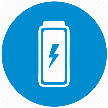 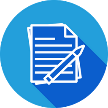 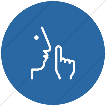 Learning Objectives

In this session you will:

recognise that therapeutic relationships are the best treatment​
recognise that healthcare support workers have a key role developing and sustaining relationships with children and young people and family members​
describe the importance of being proactive, engaged and flexible​
identify the need to balance the human and professional aspects of the role​
INTRODUCTION

This session explores the importance of engaging with children and young people in a therapeutic way. A therapeutic relationship is the relationship between a professional and child or young person but it can also include their family members.
Therapeutic relationships make a huge impact on positive outcomes for children and young people.
The impact of therapeutic relationships

Therapeutic relationships have the greatest impact on treatment outcomes for people with mental health difficulties. This is in addition to any other specific type of therapy they may also need.

Therapeutic relationships are important outside of formal therapy. In fact, they are a core aspect of the healthcare support worker role. Often when children and young people were helped by an admission, they say it's because of the relationships they had with staff, rather than specific strategies or techniques.

It is widely believed that a therapeutic relationship can be viewed as lifesaving in its ability to help collaboration and a sense of being understood.

People value being known and related to as a person rather than a service user or patient.

Good human interaction where the professional has taken an active interest in the patient and what is going on for them is crucial. This might include using humour, being consistent, being attentive and available.

Therapeutic relationships between the child or family and staff are the key predictor of positive outcomes. However, these relationships are often complex and difficult.

Poor relationships are the main factor for ending therapeutic treatment, so it's important to understand what gets in the way and what helps with good therapeutic relationships.
Key elements of therapeutic relationships
Research shows that children and young people, clinical staff and family members agree on some key elements.

What is a therapeutic relationship?
Therapeutic relationships are defined as having a:
sense of reliability, trust, safety and consistency
non-judgemental partnership
relationship with boundaries

What do you need to bring?
What helps therapeutic relationships is if you:
allow and encourage open channels of communication
follow through on what you say you're going to do
show acceptance of the person's difficulties
are genuine, non-judgmental, empathic, caring, consistent, supportive, compassionate
listen to and understand the young person or parent or carer
have an open-minded approach

What can cause problems?
Things that can get in the way of good therapeutic relationships include:
appointments or sessions being cancelled regularly
information which is not risk related being shared, without permission
if you act as if you are bored or in a mistrustful way when working together
there not being a clear trend or theme during the work together
not understanding and validating
not listening to or believing the young person's experiences
Knowledge is power

As a healthcare support worker, it's essential that you develop different kinds of knowledge about the children and young people you work with.

Children and young people and family members value your knowledge about mental health difficulties. Alongside this, it's important to develop knowledge about that particular young person and family, because everyone is different.

To develop this knowledge, it's important to spend time listening to a young person and family members.

This might include their history, culture, likes and dislikes, family motto or story. What the child or young person is like when well, what matters to them, what are they like when they feel unsafe or what makes them feel safe.

Understanding the young person's skills and hopes alongside their problems and needs is important.

It's really important to share knowledge to build effective communication between the child and young person, staff, and family. This might mean making a regular time to call a parent or making sure there are conversations that include all the key team.

Although you can share in the knowledge of the condition and the symptoms, it is important to remember that the young person is the only one who understands the impact of their condition on them.
Being human

It is really important to remember that we are all human. We are all a mix of emotions, imperfections and strengths.

Everyone is a tapestry
Children and young people, their families and carers and the staff who work with them are all a mixture of everything that makes them who they are. Staff members who are 'themselves' at work, as well as being professional, will be more able to develop genuine connections with children and young people and families.

A balancing act
In your role, you need to constantly balance 2 separate versions of yourself.
You must be able to be professional.
You must also be human.

Your role will involve constantly making adjustments between these 2 aspects depending on what's happening and what's needed. 

Being yourself
Being yourself at work can feel difficult sometimes, as it 'puts you out there'.

It's therefore extra important that you find ways to take care of yourself and that your team does this for you too. 

Remember, a debrief and supervision is available whenever you need it.
Sometimes it can be tough

Inpatient CAMHS environments are a hard place to develop and sustain therapeutic relationships. There are noises, separation from home, demands, distress, time pressures. There are also lots of changes in staff so it can be hard for children and young people and family members to rely on individuals.

Discrimination
There might be instances of discrimination or racism or other types of prejudice. It is important that everyone works together to notice and respond to these effectively and stand against any form of discrimination or oppression.

The environment
Children and young people with autism or with a learning disability might particularly struggle with inpatient environments, which often do not suit their needs well. It is therefore crucial that staff and teams work to understand their particular needs and adapt to them in terms of:
lighting
noise
structures
routines
staff handovers

Recognise your value
Acknowledging the difficulties as individuals and a team is key, alongside providing support to one another and making space for reflection, care and understanding.
Self-care

Being a healthcare support worker on a CAMHS ward is complex, difficult, vital work.

You 'can't pour from an empty cup' so you've got to make time to look after yourself too. Being human in this context is hard and the pressure and emotional distress can be intense. It's important you find ways to notice and recognise this, share with each of your colleagues in safe ways, use support on offer and reconnect with your values. Remember why you do the work you do and how you want to do it well. 

The service you work in should provide support in the form of clinical supervision, staff support or reflective groups, team formulation, staff wellbeing services and line management. If this isn't on offer for you or you're not able to access it, please speak-up.
Flexibility is everything

Therapeutic relationships are not 'one size fits all', they take time and need to be flexible. 

Fluid roles
As staff, we need to learn how to shift our roles and positions over time and between different people. Sometimes we will need to take the lead and sometimes we will need to step back. With family members, we can recognise and respect their role while providing support and skills. We might have conversations about this stuff with children and young people and family members, exploring what they need at different times.

Learning to dance
It might be useful to think of the situation as like learning a dance. You have to move around and change steps but keep rhythm to the music and in relation to our partners.

Always changing
Key times during the inpatient stay might need different approaches. Examples of this might include, at admission versus discharge. Perhaps you will need to change your approach on a moment-by-moment basis, such as when going to a young person who is highly distressed or when they are relaxed.

It is important that you are able to find ways to be consistent yet flexible.
Boundaries

A boundary is the ability to know where you end and another person begins. Boundaries in your work are crucial to ensure that the relationship between young person and professional remains therapeutic. It also promotes safety.

Working alongside children and young people for so many hours at a time and in such an intense environment can make boundaries tricky.

Crossing boundaries
The children and young people we work with have often experienced people 'crossing boundaries' in their life, such as physical, sexual or emotional abuse and grooming. If they experience reminders of that, however subtle, it can make them feel very unsafe. We can sometimes have to cross boundaries because it is necessary for safety such as physical boundaries in physical interventions, therefore boundaries can seem blurred.

Defining boundaries
The children and young people we work with can also find it difficult to know where the boundaries are or might want people close to feel safe, because of what has happened in their lives.

Continuously checking consent can be helpful.
Things that help you deal with boundaries

Stability and consistency around boundaries are important, even if this is difficult.

A boundary is different to a punishment.
A punishment is something done to someone.
A boundary is a line that is held.
Punishments are never acceptable or helpful in mental health care and they are a breach of human rights.

With boundaries, the challenge is to find a balance between an informal, friendly approach and a professional stance. Maintain the boundary but acknowledge the young person's curiosity or need. It is understandable to be curious; the skill lies in being human yet knowing the requirements of your role.

It is worth reflecting on your boundaries and the limits of these outside the day-to-day hustle and bustle of the ward. Take time in supervision or in a staff group and think about what you are comfortable sharing and what you are not. This will be a helpful guide when an unexpected question arises.

For example:
I will share nothing about where I live
I will share about what I do in my free time, sports or music, but not when
I will share that I have children but nothing further
If you find yourself feeling judgemental or lax in your boundaries, take this to clinical supervision, line management or staff support. This is part of your professional responsibility.
.
Keeping therapeutic relationships in mind

When considering your own boundaries, it is important to support yourself and your colleagues. Remember the aim is to encourage and create therapeutic relationships with children and young people.

There are many ways to help you understand relationships as they happen, including: 

supervision
reflection
self-care and boundaries
staff group 
team formulation 
listen to children and young people and families
Proactive conversations

Therapeutic conversations only work if you are invested in them. This means actively working at communicating with children and young people by:

developing trust and openness in conversations to provide effective care
being available, approachable and flexible in your approach
exploring and using non-verbal behaviour and understanding of thoughts and feelings

Building conversations and connections
Having conversations and doing everyday things together is key to building therapeutic relationships, developing understanding and supporting a young person's progress.

Giving time is key. This shows the young person you value them and gives an opportunity to connect, that can otherwise be missed.

When staff members are available, this sends a message that you care enough to follow through, and if you’re consistent, after a while they are going to trust you.

The development of relationships cannot be based on a manual or protocol.
Casual conversations

Children and young people value casual conversations, which can reduce anxiety and encourage more open and honest communication. 

What does 'being normal' mean?
Early connections with a young person don't necessarily require formal discussion or structured sessions. Connections can be made by relatively normal situations where 2 people invest time in being present with one another and express an interest in what each has to say. 

This might be a struggle initially for the young person. It is therefore important that you are patient. 

This sort of interaction might be a struggle initially for the young person. It is therefore important to be patient and explain why you are there. Talking to a human being rather than a 'professional' or 'staff member' not only promotes better engagement and communication, but also develops the young person's sense of self.

Part of the staff role is also to be approachable, so that people can feel comfortable to raise concerns or initiate conversation if they feel able to.

Being approachable is needed to create a 2-way connection, whereby people feel they have opportunity to share things. 

2-way conversations happen when you are available, interested and listen when spoken to. When this is lacking, it can lead to difficulties with conversations and relationships.
Non-verbal interactions

Some children and young people struggle with verbal communication. This may be for many different reasons. So, how do you create a therapeutic relationship in these situations?

Autistic children and young people might especially struggle with verbal communication, some social interactions or other processing disorders. It's therefore crucial to understand each person's needs and find ways to connect. This might be through a shared activity or shared interest. It might be about doing sensory activities together or ensuring the environment and sensory surroundings are a good fit for the person. You can help with non-verbal communication in various ways. You can pick up on non-verbal cues, such as: 
"I noticed you look sad today"
"you didn't join us to watch the film in the lounge and I was wondering what might be going on for you?"
This can show you are interested and want to understand and support. 

It is important to find out what communication methods work for a child or young person who is non-verbal. It may be a process of trial and error, however some methods you might try include:
writing to each other using a communication book
developing or using picture systems such as traffic light cards
some children and young people might have a communication or hospital passport or a 1 page profile to help get to know them and what works

How you and your colleagues interact with each other can also support children and young people's communication and connections. Witnessing positive and healthy relationships between colleagues in the workplace can be beneficial.
Understanding thoughts and feelings

Alongside building connections through everyday conversations, activities and non-verbal interactions, you might also want to understand more about a young person's thoughts and feelings.

There are a couple of ways you can do this.

You can ask questions, such as, "How are you feeling today?" or, "What's on your mind?". These should be asked as a routine. Not just when you feel like there is something wrong.

For some children and young people, it might be hard to answer these types of questions. Perhaps their internal world might feel confusing, they might be worried about the answer or the repercussions or they might not have enough trust yet to be specific.

You can offer suggestions, such as, "I wonder if you're feeling upset about what was said in the meeting? Is that right?" or, "If that had happened to me, I might be worried about the next steps". You can leave these suggestions and see how the young person responds. 

Or you can ask for feedback, such as, "Have I got that right?" or "Maybe something else is going on for you?". Try to strike a balance between being interested, curious and listening while not putting pressure on a young person to divulge what's going on for them. It can take time and trust.
Session Key Points:

Remember this learning has been a guide to help you but the main messages you need to take away are:

therapeutic relationships are the key to helping children and young people
your relationship with the young person may be the most beneficial therapy for them
there is no one size fits all way to communicate, try different approaches and be patient
Professional standards and behaviours
BEFORE BEGINNING
If you are using a mobile device or laptop, please ensure that it is fully charged. 
You should also have a pen and notepad ready.
Ensure you are in a quiet area with minimal distractions.
In addition to the above please make yourself familiar with some of the tools available above such as;
Resource Bank 
Here you will find useful documents that will be relevant to the course you are undertaking but also you will have access to a CPD reflective learning template which you can download and complete to gain your points. 
Highlighter/Pen tool
This feature allows to highlight, circle and write notes on parts of the material wherever you feel necessary.
Presenter Function
Selecting this function will give you instant access to our contact details without having to leave the course should you require support with the system or any assistance from one of our qualified trainers.
Audio Dictation
Please note this feature is auto-enabled. If this isn’t required simply select the mute function or decrease the volume.
Hyperlinks
Should you click on a hyperlink within the course material you will be required to click your back button on your browser or device once you are ready to resume.
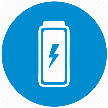 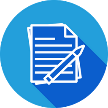 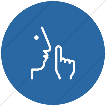 Learning Objectives

In this session you will:

identify the professional standards and code of conduct for healthcare support workers​
recognise the importance of managing risk​
identify effective role modelling in teams and services​
show an awareness of what keeping the environment safe means​
recognise your involvement in tasks and activities ​
INTRODUCTION

This session identifies the professional aspects of your role. Although the role of a healthcare support worker is not attached to a particular governing body, there are certain standards and duties of care that must be followed.
These are described in 2 main publications:
The Care CertificateThe Care Certificate is an identified set of standards that health and care professionals adhere to in their daily working life. Designed with the non-registered workforce in mind, the Care Certificate ensures that health and care professionals have the same introductory skills, knowledge and behaviours to provide compassionate, safe and high-quality care and support in their own particular workplace setting.

The Code of ConductThe Code of Conduct is in place for healthcare support workers and adult social care workers in England. This sets out the minimum requirements for behaviour at work. It is in place to help them to provide safe, effective and compassionate healthcare, care and support to patients and their families.
The Care Certificate standards

There are 15 standards outlined in the Care Certificate:

Understand your role
Your personal development
Duty of care
Equality and diversity
Work in a person-centred way
Communication
Privacy and dignity
Fluids and nutrition
Awareness of mental health, dementia and learning disability
Safeguarding adults
Safeguarding children
Basic life support
Health and safety
Handling information
Infection prevention and control
The Code of Conduct standards

There are 7 standards outlined in the Code of Conduct:

Accountability
Promote and uphold
Collaborate
Communicate
Confidentiality
Improve
Diversity

Accountability - Be accountable by making sure you can answer for your actions or omissions.
Promote and uphold - Promote and uphold the privacy, dignity, rights, health and wellbeing of people who use health and care services and their carers at all times.
Collaborate - Work in collaboration with your colleagues to ensure delivery of high quality, safe and compassionate healthcare, care and support.
Communicate - Communicate in an open and effective way to promote the health, safety and wellbeing of people who use health and care services and their carers.
Confidentiality - Respect a person’s right to confidentiality.
Improve - Strive to improve the quality of healthcare, care and support through continuing professional development.
Diversity - Uphold and promote equality, diversity and inclusion.
The safety summary or plan

The safety summary or plan assesses the risk the patient has to themselves, to others and from others. 

Awareness
Although you may not be asked to devise or input into the safety summary or plan, it's really important that you are aware of:
what it is
what it contains
where to find it
what the risk factors are so that you can escalate any concerns

Assessing risk
It is not possible to provide an exact formula to assess risk. Rather, staff must assess risk based upon reasoned judgement and their in-depth knowledge of the child or young person.

What is the assessment based on?
A risk assessment is based on information given by the young person themselves as well as:
a summary of the risk history evident in medical records and from family and carers
information may also be obtained from professional networks such as other Trust teams, social services and police with consent in some cases
The safety summary or plan (cont.)

How robust is the assessment?
A robust risk assessment uses information from a variety of sources to obtain a clear and accurate picture of the risks present. Corroboration of information by multiple sources means that staff can be more confident in the factual accuracy of that information.

Risk assessment and management should be a collaborative process with the young person, because the risks belong to the young person; they live with them and are the best person to know how to manage them, even if they need your help to begin with in managing them.

The clinician should construct a collaborative safety plan with the young person, which they regularly review as part of their ongoing work. As this is also a dynamic process, reviews should be continually made.
How a risk assessment is structured

A risk assessment can be structured into 4 stages.

1. History of risk and current risk
The initial consideration is whether the young person has a recent or current history of harm to self or others and to explore this in more detail. There should always be an enquiry about a young person's current suicidal thinking and past history of self-harm or suicide attempts. If there is no history of harm to self or others, the clinician should then document this. 

2. Long-term risk
If there has been a history of harm to self or others, the clinician should then consider the long-term risk of harm to self and others. Any protective factors that mitigate or reduce the risk should also be identified.

3. Situational assessment
If there is a history of harm to self or others, or if the clinician is concerned about the risk presented by the patient in the absence of previous risky behaviour, they should make further enquiries into the circumstances of the risky behaviour. In other words, the clinician should enquire about the situations in which the behaviour has arisen in the past, and therefore about the situations in which it is likely to occur in the future.
How a risk assessment is structured (cont.)

3. Situational assessment (cont.)
The situational assessment would also include these existing areas of assessment:
frequency: how frequently has the risk behaviour been enacted, and is this frequency changing? The more frequent the behaviour, the more risk is presented
severity: how severe was the risk behaviour?
immediacy: how recently was the risk behaviour carried out?
pattern: are there specific situations that provoke a risk behaviour such as the break-up of a relationship or loss? This could indicate potential high risk periods during a patient's course of treatment

4. Assessment of acute risk
The assessment of current or imminent risk of harm is a largely clinical endeavour. Here the patient's current state of mind is assessed, including:
ideation: how frequent, intrusive or worrying are the thoughts to the patient with regard to the risk behaviour and is this frequency increasing? The greater the prominence, persistence and intrusiveness of thoughts, the higher the risk. The clinician should also determine the level of despair expressed by the young person
intent: a statement from the young person that they intend to harm themselves or others is the strongest indicator of risk and should never be dismissed
planning: how far has any plan regarding risk behaviour been developed? Thoughts without any plan or access to the means to carry out a risk behaviour carry less risk than a formulated plan
Risk formulation

The formulation of the risk should aim to answer some key questions:

How serious is the risk?
Is the risk specific or general?
How immediate is the risk?
Is the risk liable to diminish fairly quickly? If yes, on what basis is that prediction made such as, removal of stressors?
Are circumstances likely to arise that will increase the risk?
What specific treatment is required?
What management plan is needed and who needs to be involved?

Exploring the factors in risk assessment
The 8 areas for consideration when creating a risk assessment work together to create a full picture around the young person.

1. Risk factors
These can be either:
static, meaning that they are unchangeable, such as a history of self-harm
dynamic, meaning that they can change over time, such as misuse of alcohol 

2. History
History relates to the recency, severity, frequency and pattern of risk incidents or behaviour.
Risk formulation (cont.)

3. Mental state
Consider:
appearance
speech content
mood
affect
thought
perception
cognition
insight and judgement
Note evidence of symptoms indicating external control, such as delusions or command hallucinations and emotions expressed that are related to violence or suicide. Is there evidence of specific harm to others or themselves? This includes an increase or change in substance or alcohol use.

4. Intent
A statement of intention from the young person is a clear indication of risk and should not be ignored.

5. Planning
If the young person has thoughts to harm, these should be explored to establish whether they have considered how they will do this. The presence of a plan indicates a higher degree of risk. If they also have the means to carry out their plans the risk increases.
Risk formulation (cont.)

6. Protective factors
Consideration should also be given to any factors with the capacity to prevent or reduce the likelihood of risk. A protective factor is something that builds resilience in the child or young person and therefore protects against risk. Care should also be taken to equally consider any threats to these factors. These factors can make a significant contribution to the risk management plan.

7. Risk formulation
Taking into account all of the previous information the aim is to identify factors likely to increase or decrease risk as far as is possible. The clinician should seek to determine:
how serious the risk is
whether it is specific or general
how immediate and volatile the risk is
what circumstances may increase the risk and therefore what specific treatment and management plan can best reduce the risk
The risk management plan should also specify who will be responsible for implementing each of the actions. This can include the young person and their carers.

8. Review
This should be planned in advance with the involvement and in co-production with the young person and their carers. The review should not be completed only in response to crisis. Efforts should be made to anticipate circumstances which may trigger a review such as anniversaries
Risk formulation (cont.)

You may come across the following 6 words and terms that are used specifically in risk assessments.

It may be helpful to think of them as the '6 Ps‘:
Problem
Predisposing factors
Precipitating factors
Perpetuating factors
Protective factors
Positive risk

Problem - The specific risk or concern that is being assessed.

Predisposing factors - The factors that increase vulnerability to develop the risk behaviour, including:
historical factors, such as trauma
early attachment
life adversity
past relationships
social developments
substance use
Risk formulation (cont.)
Precipitating factors - The factors that trigger the onset or exacerbate the risk behaviour, including:
triggers
issues, such as acute life events
events that have meaning
sudden changes
past reminders
substance use

Perpetuating factors - The factors that maintain the risk and prevent its resolution, including:
beliefs and interpretations
relationships
psychosocial stressors
self-care
substance use

Protective factors - The factors that prevent any deterioration in the risk. This can include:
any interventions in place
evidence of resilience
engagement
interpersonal qualities
social support

Positive risk - Positive risk management means being aware that risk can never be completely eliminated. Therefore, management plans do include decisions that carry some risk. This should be explicit in the decision-making process and discussed openly with the young person. This would be a multi-team decision.
Role modelling

Being of good health and good character means ensuring you look after yourself to enable you to look after others
Balance
A good work-life balance.
Staying well, including accessing health appointments and vaccinations.
Other colleagues
Attend and receive debriefs and supervision from staff members.
Support
Access staff support services when and if needed.
Stress
Manage stress and pressure effectively.
Respect
Treat people with respect and dignity.
The NHS 6Cs
Following 
Care.
Compassion.
Competence.
Communication.
Courage.
Commitment.
What are the NHS 6Cs?

As part of the NHS all staff need to be mindful of the NHS 6Cs:

Care is our core business and that of our organisations. The care we deliver helps the individual person and improves the health of the whole community. Caring defines us and our work. People receiving care expect it to be right for them consistently throughout every stage of their life.

Compassion is how care is given through relationships based on empathy, respect and dignity. It can also be described as intelligent kindness and is central to how people perceive their care.

Competence means all those in caring roles must have the ability to understand an individual's health and social care needs. It is also about having the expertise, clinical and technical knowledge to deliver effective care and treatments based on research and evidence. 

Communication is central to successful caring relationships and to effective team working. This means that listening is just as important as what we say. It is essential for 'no decision without me'. Communication is the key to a good workplace with benefits for those in our care and staff alike.

Courage enables us to do the right thing for the people we care for and to speak up when we have concerns. It means we have the personal strength and vision to innovate and to embrace new ways of working. 

Commitment to our patients and populations is a cornerstone of what we do. We need to build on our commitment to improve the care and experience of our patients.
Keeping the environment safe

Every health setting should be clean and free of infection. There are strict policies regarding infection prevention and control.

What are in the policies?
The policies will be locally produced and will include information as to what cleaning and products need to be used for what incident. This includes the Cleaning of Substances Hazardous to Health (COSHH) such as body fluids.

How does it relate to you?
You have a duty of care to ensure you arrive to work clean and appropriately dressed and adhere to hand washing policies.

What you must do
The infection prevention and control (IPC) standards are clear about how you can present yourself at work:

being bare below the elbow
not wearing nail varnish
not wearing acrylic nails
not wearing jewellery
tying hair back
Environmental risk assessment

Assessing the environment is extremely important. Patient suicide can occur in any healthcare setting where patients have potential suicidal ideation, but most commonly occur in mental health settings.

Areas of risk
Certain areas have been agreed and are included in the minimum standards for safety for inpatient environments for new projects, where self-harm and ligature risk is a known feature of the patient population.

Bedrooms
All bedrooms must be completed to anti-ligature standards, this includes:
en-suites with no ligature access points
flush fitting taps and shower heads
no access point on toilets

A ligature is any form tied or bound around the neck causing strangulation. All wardrobes will have no access points and shelves.

Inpatient areas must have a CERA
All inpatient areas should have access to a current clinical environmental risk assessment (CERA). The CERA is an assessment which identifies any residual significant risks relating to the environment. These assessments will be carried out as a minimum every 12 months and a schedule will be available from the patient safety team.

Your responsibility
All staff should have knowledge and familiarity of the assessment as not all buildings can be made ligature free.
Environmental risk assessment (cont.)

Other risks to consider are any other potential harm items that 'may not be' not aimed at suicide, but could be used to harm. This includes access to:

batteries in remote controls
blades or sharp implements used in activities
pencils
potential for access to items that can be broken or ingested

Consideration must also be given to the relevance of personal plans and risk assessments to avoid blanket restrictions.

Risk assessments will include consideration of privacy and dignity but ensure sexual safety and reduce opportunities for assault or bullying.
Safer staffing

Safe staffing of inpatient settings is crucial for the welfare of the children and young people and the professionals who work with them.

Does a nurse always have to be present?
There is a legal obligation to have at least 1 registered nurse on a ward at all times. NHS England have produced guidance on safer staffing which relates to all staff in the multidisciplinary team (MDT).

What is the NICE guidance regarding nursing staff?
NICE guidance for safe staffing for nursing in inpatient mental health settings states: Nursing staff are defined as those who are part of the nursing establishment in inpatient mental health settings, including registered nurses and non-registered nursing staff such as healthcare support workers or assistant practitioners.

What is the nursing establishment?
The nursing establishment is defined as the number of registered and non-registered nursing staff posts funded to work in a particular ward, department or hospital.

This covers Tier 4 Child and Adolescent Mental Health Services (CAMHS) inpatient settings.
Safer staffing (cont.)

The amount of nursing staff needed can be influenced by a number of different factors.

Service users
Factors concerning the children and young people using the service include:
case mix and volume
acuity and comorbid conditions
medication use 
risk of crisis and violence

Support
Factors to consider surrounding support include:
the turnover and availability of support
the balance of tasks and staff mix
the balance of skills
staff turnover and availability of care and services provided by other healthcare staff including bank and agency staff
the nursing team management and supervision and teaching
Safer staffing (cont.)

The amount of nursing staff needed can be influenced by a number of different factors.

Environment
Factors to consider include:
the type of environment and type of ward
size and physical layout
access to outside areas

Specialities 
Factors to consider:
what is the ease of access to key specialities?
are there other teams already in existence, such as crisis teams and acute day units? 
how near are other teams to the ward staffing and division?
Tasks and activities

As a healthcare support worker, you will be allocated various tasks and activities as part of your role supporting children and young people. This means you will need to be mindful of how you manage your time and your workload. In this chapter you'll discover more about what this means for you in a practical sense. You'll also look at how to make appropriate disclosures and maintain boundaries.

A vital aspect of your role is knowing exactly what to do if you have a concern that harm has taken place or is likely to.

Act quickly to seek help
Immediately inform your mentor, supervisor or nurse in charge if you believe that you, a colleague or anyone else may be putting someone at risk of harm.

What if a child or young person is unhappy about their care?
Seek help from your mentor, supervisor or nurse if a child or young person indicates that they are unhappy about their care or treatment.

If you feel unsure
It might not be easy for you to raise a concern. You may be unsure what to do or the process may seem quite daunting. If you want some advice at any stage, it is recommended that you talk it through with your line manager or another registered nurse.
The key principles of record-keeping

Your role will involve updating and documenting into patient medical records. These entries are important because they impact on team reviews of treatment plans.

Timely
Records should be completed at the time, or as soon as possible, after the event. All records must be signed, timed and dated if handwritten. If digital, they must be traceable to the person who provided the care that is being documented.

Security
Ensure that you are up-to-date in the use of electronic systems in your place of work, including security, confidentiality and appropriate usage. Records must be stored securely and should only be destroyed following your local policy. When possible, the person in your care should be involved in the record-keeping and should be able to understand what the records say.

Accuracy
Records must be completed accurately and without any falsification and provide information about the care given as well as arrangements for future and ongoing care. Jargon and speculation should be avoided. All records should be legible when photocopied or scanned.

Alterations
In the rare case of needing to alter a record, the original entry must remain visible. This means you will need to draw a single line through the record that is to be altered. The new entry must be signed, timed and dated. In electronic records, these changes and previous entries will be automatically saved.
Session Key Points:

Remember this learning has been a guide to help you but the main messages you need to take away are:

nothing is your sole responsibility other than your own presentation and behaviour
you work as part of a MDT and your input is important
it is your responsibility to escalate any risks or concerns you see or have
Practical application in the role
BEFORE BEGINNING
If you are using a mobile device or laptop, please ensure that it is fully charged. 
You should also have a pen and notepad ready.
Ensure you are in a quiet area with minimal distractions.
In addition to the above please make yourself familiar with some of the tools available above such as;
Resource Bank 
Here you will find useful documents that will be relevant to the course you are undertaking but also you will have access to a CPD reflective learning template which you can download and complete to gain your points. 
Highlighter/Pen tool
This feature allows to highlight, circle and write notes on parts of the material wherever you feel necessary.
Presenter Function
Selecting this function will give you instant access to our contact details without having to leave the course should you require support with the system or any assistance from one of our qualified trainers.
Audio Dictation
Please note this feature is auto-enabled. If this isn’t required simply select the mute function or decrease the volume.
Hyperlinks
Should you click on a hyperlink within the course material you will be required to click your back button on your browser or device once you are ready to resume.
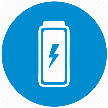 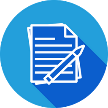 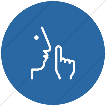 Learning Objectives

In this session you will:

identify how to make clear clinical records​
identify what a restrictive intervention is and why its use should be reduced ​
recognise which type of restrictive intervention is appropriate in a given situation​
identify the importance of therapeutic observations ​
remember that you are a vital part of your multidisciplinary team (MDT)
INTRODUCTION

This session aims to provide you with an awareness of good record-keeping and why it is crucial to your role as a healthcare support worker working with children and young people.

Handovers
As a healthcare support worker in an inpatient setting, you will be expected to undertake different types of handovers and may have to use a handover tool.

Restrictive practice
Part of your role is to understand the reasons for the use of least restrictive practices. You'll need to know the types of restrictive practice most appropriate and also be able to identify ways of avoiding use of them. 

Therapeutic observation
Observations are a key part of your day and you will be expected to recognise the most effective and therapeutic type of observation for the child or young person you are working with.
Why we need good records

Good record-keeping is an essential part of effective communication within health organisations. It supports the delivery of high quality, safe, evidence-based care.

Patient records provide confirmation of care provided and agreed plans of treatment, including risk management. The information is used to help the clinical team in many ways including:
ward rounds
treatment planning
psychological interventions offered
the identification of additional needs which require referrals such as speech and language therapy

Different types of records
A health record is a collection of information about the care of a service user, provided by a range of healthcare professionals accountable to the organisation for which they work. The record may comprise of different types of media such as digital text, sound and image files and paper.
Daily clinical notes.
Observation charts.
Reports generated.
Letters or reports received.
Emails.
Photographs.
Audio or video files.
Record-keeping standards

Record-keeping standards are the minimum requirements needed to ensure effective, safe records are made and to document clinical care.

Identifiable - Records must be easily identifiable and include:
NHS number
electronic system number at the top of every record

Legible - Any handwritten paper notes must be legible and written in black ink.

Timely & Dated - Information should be recorded as soon as possible after an event has occurred, providing current details on the care and condition of the young person. Include the date and time the entry was written and sign it. The time must be recorded in the 24-hour clock. For example, instead of writing, 2.25pm you must write 14.25.

Factual & True - The record must:
be an accurate reflection of events
be written in a language that is easily understood to ensure the meaning is clear
not include abbreviations, jargon, offensive statements or personal opinion
never be falsified
always follow legal requirements and local policies regarding confidentiality

Risk - You must record any risks that you identify and problems that have arisen. Also record any actions taken to rectify any problem. The record must not include the names of other individuals such as 3rd parties, that may have been involved due to confidentiality.
Making mistakes

We are all human and sometimes you may make a mistake when recording information. Luke is concerned about getting his reports made properly.

I've written the wrong thing down
Don’t worry. If you make an error, it can be amended by:
striking the error through with one line
writing your initial, time and date, by the correction
You should still be able to read the original writing that has been struck through.

Which phrases should I avoid?
It is important to avoid phrases such as 'no change in mental state' or 'slept well'. This is because these examples are vague and lack relevant clinical information.

What sort of things should I include?
Records should include information such as:
the young person's views and goals
any discussions and decisions regarding treatment or intervention
care provided
conversations with the young person and their parent or carer
It is also important to include things that the young person has done particularly well, tried for the 1st time or found challenging, even if you feel it is well known.

Can the young person see what I've recorded?
Children and young people with capacity have the legal right to access their own health records.
Handover
During a handover, information about a patient is transferred from one member of staff to another. Handovers can be between a team of staff during shift change or between individual staff taking over clinical observations. A handover is a really important part of your day as it is when professional responsibility and accountability for care is passed between you and another member of staff.

Types of handover
Handovers will include things such as: 
reasons for admission
how children and young people are currently presenting
plans of care and any changes that have been made
current risks and risk management plans
agreed escorted and unescorted leave
A group handover can occur several times a day when there is a shift change and is generally led by the nurse in charge. Staff involved in the day-to-day delivery of care attend group handovers. This may include:
nurses
healthcare support workers
student nurses
other members of the MDT may also join
Also discussed are any important messages pertaining to the ward unit such as:
staffing levels
timetabled activities relating to an individual or group of children and young people
off-site appointments such as primary care like dentist or optician
escorted and unescorted leaves and their purpose
Types of handover (cont.)

If children and young people are subject to enhanced observations, a handover will occur between the staff member currently responsible for the observation and the staff member who will be assuming responsibility.

An overview of current concerns regarding care and risk will be shared as well as anything relevant that has happened during that period of time. It is important to include any positive interactions or events that have occurred and record this in care records. Children and young people can be encouraged to participate in the handover and should be aware of the plan of care for the coming period.

Handover tools
Handover tools are often used during handovers. However, not all settings use them, so check if yours does.

Situation, background, assessment, recommendation (SBAR) is an example of a structured communication tool which can be used in a handover. SBAR consists of standardised prompts to ensure that information shared is concise, relevant, and communicated effectively.

Situation
Background
Assessment
Recommendation
Documenting and discussing risk
A key part of mental health care for children and young people is getting a balance between ensuring the safety measures they are exposed to are as non-restrictive as possible but also in proportion to the level of risk they present at the time. 

Collaborate with them - The process of assessing risk and agreeing a risk management plan should be done in collaboration with the child or young person and parent or carer. It should consider all possible information available.

Empower them - When you collaborate with the child or young person, they can experience this as an empowering process. This can have a significant impact on their recovery and prevent them feeling that something has been 'done to them'.

Agreements - Agreements are also made with the child or young person about what information will be shared and with whom as well as the restrictions of confidentiality.

Clear communications - A written record of a risk management plan provides a clear communication of:
identified risks
any decisions made to minimise those risks
any positive or protective factors there may be
The written record also provides a process to track any changes in risk that may occur over time.

Documentation - When an incident of risk concerning a child or young person has occurred, clear and accurate documentation is important. For example, this could include:
risk to self and others
risk to the environment
absconding
If harm has occurred

It's really important to record all the details of a harmful incident as precisely as possible. 

What happened?
What happened including any events that led up to the incident?
What were the circumstances? 
What were the consequences or impact on those involved? 

What actions took place?
What actions were taken and what was the outcome of those actions?
How does what happened relate to the young person's mental health or emotional wellbeing?
Consideration of the young person's clinical formulation is important.

What does the young person say?
The young person's views on the event, the risk of the same thing happening again and its future management should also be documented even if they choose not to discuss them.

What lessons have been learned?
What has been put in place for de-escalation or learning from the incident on both sides?

The new Royal College of Psychiatrists guidelines on incident management should also be considered.
Reducing restrictive interventions

Restrictive practices are not a punishment and should only be used as a last resort to prevent children and young people from hurting themselves or others. So, what makes an action restrictive?

The Mental Health Act defines restrictive practices as 'deliberate acts on the part of other persons that restrict a patient's movement, liberty or freedom to act independently'.

This happens when there is an immediate need to control a dangerous situation where there is a real possibility of harm to an individual or others and to significantly reduce the danger. All restrictive interventions should be for the shortest time possible and use the least restrictive means to meet the immediate need.

The impact of restrictive practice
This component displays an image gallery with accompanying text. Use the next and back navigation controls to work through the narrative. Medical and healthcare staff would never seek to harm someone in their care.

However, some actions such as restrictive practices have the potential to be harmful, even if that harm is unintentional.
Assault and trauma

Unnecessary or inappropriate use of force may constitute an assault. It may also infringe the rights of a child or young person under the Human Rights Act and Mental Health Units (Use of Force) Act 2018.

There may well be a further impact to the young person in the form of trauma that affects their emotional wellbeing and relationships.

As a healthcare support worker, you may need to assist in restrictive practice but you would never be expected to instigate or lead on this.

Iatrogenic harm
Iatrogenic harm is harm that is caused without intention through the course of treatment.

This is discussed in more detail in the session, Unit 1: The world of children and young people.

Trauma upon trauma
Restrictive interventions can cause or add to trauma that people have already experienced in their lives.

It is important to recognise this and for services to have systems in place to reduce opportunities of this occurring.
Types of restriction

There are 6 main types of restriction that you need to be aware of.

Therapeutic Observations - There are different levels of observations, which range from general observations that are about knowing everyone’s whereabouts, to enhanced observations that involve being near a young person and watching them, or ensuring their safety. Cameras may be used in some areas and the young person should be informed if this is happening.

Physical - Use of direct physical contact for the purpose of preventing or subduing movement of a person's body or part of their body to prevent harm to themselves or others. Staff involved in physical restraint must have been trained by a certified or accredited training provider.

Environmental - Doors may need to be locked, including:
doors leading to outside or part of the unit area
cupboards if a high-risk object needs to be locked away for safety
Environmental restriction is also when a young person is placed in seclusion or isolation from the rest of the patient group.
Chemical - Medication that is used to help manage a young person's heightened emotional state and is not a regular prescribed medication or dosage.
This might include:
pro re nata (PRN) which means that the administration of medication is not scheduled
intramuscular injection (IM)
Tranquiliser

Mechanical - This refers to staff using something to hold the person down such as a device or safety pod.

Blanket - Blanket rules relate to restrictions that everyone on the unit has to follow. For example, certain items being locked away for safety and set bedtimes.

Some restrictions comply with national guidance and legislation while others are specific to a setting.

Services have a duty to initiate a process for regularly reviewing any restrictions which are in place.
Seni's Law

This component displays a conversation as a series of speech bubbles. Select the arrows to navigate between the speech bubbles.
The use of force can have serious and sometimes fatal consequences, as was the case of Olaseni (Seni) Lewis, a young Black man who lost his life following the disproportionate and inappropriate use of force in a mental health unit. 

The Mental Health Units (Use of Force) Act 2018, known as Seni's Law, aims to protect against all types of force, including:
physical
chemical
mechanical
isolation
The Act requires that force is used as a last resort and only as long as necessary. 

Rights
It also stipulates that information regarding rights in relation to use of force must be given to children and young people as soon as possible after admission.

Physical restraint policy
The Trust or organisation you work for must have a policy about the use of physical, mechanical and chemical restraint as well as isolation. The policy must also outline the steps taken to reduce the use of force within the setting.  

Records of force
The Act also outlines:
requirements to keep a record of any use of force on a patient by staff who work in the mental health unit
what information is to be documented
the reporting requirement for Trusts and organisations on the use of force
Physical health and restrictive interventions

It is crucially important to be aware of the physical health of children and young people during and after any type of restrictive intervention.

Time Conscious - Physical restraint must be used for the shortest time possible. De-escalation strategies must be continuously attempted.

Be risk aware - Monitoring physical health during and after restraint is essential due to risks such as obstructed airways. Registered nurses or medics will be responsible for this. However, they may delegate duties to healthcare support workers as appropriate and only within their individual sphere of competence. You may require additional training if these duties are to be expected of you.  Some children and young people may also have physical health difficulties such as diabetes, epilepsy, or respiratory illness, all of which can be impacted by restraint. It is therefore vital that you are aware of any health difficulties in the young people you work with.

During the restraint - It is crucial to monitor a child or young person during a restraint, this includes checking vital signs such as:
pulse rate
respiratory rate
complexion, with special attention to pallor or discolouration
level of consciousness
Physical health and restrictive interventions (cont.)

After the restraint - Monitoring must continue after a restraint. This includes continuing to check all the child or young person's vital signs as well as:
oxygen saturations
temperature
blood pressure 
Young people administered medication should have side-effects, vital signs, hydration level and consciousness monitored.

Consideration can also be given to body mapping of any contusions or injuries that may have occurred with consent of the child or young person. 

As with during restraint monitoring, this will be the responsibility of registered nurses or medics however, some duties may be delegated.

Training - Before you or any other staff member can safely use physical restraint interventions, additional training and competency assessments will take place. This will be delivered by accredited training providers.
Positive risk-taking

This component is a flipcard comprised of flippable cards containing display image. Select the front face image to flip to the back face of these card to display associated text.

Positive risk-taking is an approach to managing risks which maximises the young person's choice and control over their lives but also helps maintain safety.

Coping skills
Positive risk-taking provides an opportunity to see how children and young people can manage without restrictions and take valuable steps towards discharge.
Examples of positive risk-taking include:
not restricting access to certain items
reducing levels of observation
unescorted local leave

Collaboration
As with other areas of care, careful planning is required. This should be done in a collaborative way, giving everyone a chance to share their views including the children and young people, parents and carers and staff.

The agreed plan must balance the risks and benefits and incorporate different strategies for coping that the child or young person finds helpful.
Therapeutic observations

Therapeutic observations are a part of clinical practice within inpatient settings. The purpose is to promote positive relationship building and ensure the safety of children and young people during their stay.​

​Continuous observations may sometimes be necessary to manage risk and be assessed on an individual needs led basis.

However, this level of observation can be experienced as being intrusive and on occasion lead to distress for the young person. The staff team must balance the need to manage risk safely with the potential impact on a young person's right to privacy, dignity and emotional wellbeing. 

It is also extremely important to remember that sharing risks with colleagues takes precedence over confidentiality and you should advise the young person of this.

Levels of observation
Examples of levels of observation are outlined in NICE Guidance NG10 (Violence and aggression: short-term management in mental health, health and community settings). However, your Trust policy and protocol may differ so please refer to these.

Low level intermittent observation
This is sometimes also referred to as general observation.

The frequency of observation is on average once every 30 to 60 minutes. However, this can vary so you should check with your supervisor if you are unsure.
High level intermittent observation
This is appropriate if there is a concern of risk to self or others.

However, if the young person does not represent an immediate risk, the frequency of observation is on average once every 15 to 30 minutes.

Continuous observation
This is appropriate when there are concerns regarding immediate risk to self or others.

The young person needs to be within eyesight or at arm's length of a designated staff member, with immediate access to other members of staff if needed.

Multi-professional continuous observation
This type of observation is used when there is felt to be the highest risk of harm to self or others. The young person needs to be kept within eyesight of 2 or 3 staff members and at arm's length of at least 1 staff member.

It is really important that you keep the young person informed about the type of observation they will be under.
This includes explaining: 
why they are under observation
the aims and potential length of observation
what needs to happen for observation levels to change
This information should also be shared with parents and carers.
Therapeutic observation records

This component displays a conversation as a series of speech bubbles. Select the arrows to navigate between the speech bubbles.
Decisions about observation levels must be documented in care records and the reasons why clearly specified as well as when this was communicated to the young person and their parents or carers.

Providing a summary
Staff undertaking therapeutic observation may be required to provide a summary of the young person's presentation, risk and any significant events.

This information should be captured on an observations record depending on your organisation's policy.

Developing a relationship
Observations are not just a safety check. They provide an opportunity to develop relationships and mutual understanding with children and young people. Staff must always ensure they treat children and young people compassionately and in a personalised way during observations, rather than seeing them as a tick box exercise.

Be compassionate
Staff must always ensure they treat children and young people compassionately and in a personalised way during observations. It is important to always bear in mind that these are children and young people with real lives not just a tick box exercise. 

Confidentiality
When conducting clinical observations, it is vital that staff hand over the observations record sheet or file directly to the next staff member. Under no circumstances should this confidential information be left out for anyone to read.

Remember the young person
Always record the young person's views on the therapeutic observations.
Self-awareness

In your role you are likely to experience things that you may find difficult. Being self-aware and reflective can help you deal with such difficulties. ​

​Self-awareness is important for all staff, including healthcare support workers. It is important for you, your colleagues and the children and young people, that you are able to acknowledge what you find difficult and seek the support from colleagues or the nurse in charge of the shift. ​

Recognising assets and abilities
It is important to acknowledge your own assets and abilities and how they impact on the children and young people you support.

It is natural for children and young people to feel more comfortable with certain staff members. ​​This can be for a number of reasons but is ultimately the preference of the individual. Your own interests and tastes can have an impact on the development of therapeutic relationships and can influence how that young person responds to you. ​

​In some situations, this can be a real asset as you may have the best chance to support that young person in their care or in distressing moments. However, remember that your psychological wellbeing is important too. Strong stable attachments can be incredibly powerful in supporting a child to have the best start in life but if a young person relies too heavily on one staff member, it can become too much responsibility and may encourage an insecure attachment style.
Session Key Points:

Remember this learning has been a guide to help you but the main messages you need to take away are:

record-keeping is vital in monitoring a young person's journey through the setting
you play a vital role in documenting and observing the young person
you should always be working to reduce restrictive practice and monitoring the young person's health
you play a key role in ensuring effective therapeutic observations
Technical knowledge and expertise​
BEFORE BEGINNING
If you are using a mobile device or laptop, please ensure that it is fully charged. 
You should also have a pen and notepad ready.
Ensure you are in a quiet area with minimal distractions.
In addition to the above please make yourself familiar with some of the tools available above such as;
Resource Bank 
Here you will find useful documents that will be relevant to the course you are undertaking but also you will have access to a CPD reflective learning template which you can download and complete to gain your points. 
Highlighter/Pen tool
This feature allows to highlight, circle and write notes on parts of the material wherever you feel necessary.
Presenter Function
Selecting this function will give you instant access to our contact details without having to leave the course should you require support with the system or any assistance from one of our qualified trainers.
Audio Dictation
Please note this feature is auto-enabled. If this isn’t required simply select the mute function or decrease the volume.
Hyperlinks
Should you click on a hyperlink within the course material you will be required to click your back button on your browser or device once you are ready to resume.
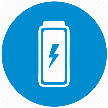 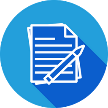 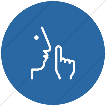 Learning Objectives

In this session you will:

identify the most common conditions that present in children and young people​
recognise how common conditions present in children and young people​
recognise specific types of intervention appropriate for conditions presenting in children and young people​
INTRODUCTION

This session will provide an overview of the various reasons that children and young people are admitted to the ward, the reasons for the way they are behaving and some specific ways that you can help.
Neurodiversity and a range of conditions
Neurodiversity
Autism
Attention deficit hyperactivity disorder (ADHD)
Conditions
Anxiety
Depression, low mood
Eating disorder
Psychosis
Trauma
How they can present
Incidents of self-harm
Communication difficulties and withdrawn behaviour
Physical reactions
Sleeping difficulties
Engaging in risky behaviour
Self-harm
Use of alcohol or misuse of other substances
High anxiety

Actions that may help
Kindness and understanding
Treating the person as a whole person
Medication
Cognitive behavioural therapy (CBT)
Dialectical behavioural therapy (DBT) 
Psychoeducation
Communication skills including listening
De-escalation
Positive behaviour support
Sleep hygiene
Health promotion
Neurodiversity and conditions

All children and young people are on their own unique journey. There is not a one-size fits all approach when working with children and young people. The inpatient ward is often part of a traumatic pathway and each child or young person's story will be different and personalised care is extremely important.

Autism
The Government has now introduced a requirement for CQC registered service providers to ensure their employees receive learning disability and autism training appropriate to their role. This is to ensure health and social care workforce have the right skills and knowledge to provide safe, compassionate and informed care to autistic people and people with a learning disability. This requirement is set out in the Health and Care Act 2022.

The mandatory training is named after Oliver McGowan, whose death shone a light on the need for health and social care staff to have better training. 

Attention deficit hyperactivity disorder (ADHD)
ADHD describes a set of behaviours that often occur together and that, at severe levels, can be problematic for development. The key symptoms of ADHD are inattention, impulsivity and overactivity also known as hyperactivity.
ADHD is a neurodevelopmental disorder which means you are born with it. However, ADHD often presents with other conditions known as comorbidities. 
ADHD is frequently 1 part of multiple conditions including:
oppositional and conduct behaviours 
anxiety which is present in about a quarter of children with ADHD  
autistic traits such as ritualistic behaviours and a lack of social relating are present in nearly a 3rd of referred cases
tics
developmental coordination disorder, dyslexia or dyscalculia
Conditions

Anxiety is a feeling of unease, such as worry or fear. It can be mild or severe. 

Everyone has anxiety
Everyone has feelings of anxiety at some point in their life. For example, you may feel worried and anxious about sitting an exam, having a medical test or job interview. During times like these, feeling anxious can be perfectly normal.

Impact on daily life
However, some people find it hard to control their worries. They may avoid things such as, going out or to school, other people or places. Their appetite and sleep may be affected. Anxiety is the main symptom of several conditions including:

panic disorder
specific phobias
post-traumatic stress disorder (PTSD)
separation anxiety
general anxiety
obsessive compulsive disorder (OCD)
social anxiety disorder also known as social phobia

Anxiety takes many forms
Some people find it hard to control their worries. Their feelings of anxiety are more constant and can often affect their daily life.
Conditions (cont.)

Symptoms of anxiety
Symptoms can include:

feeling nervous, on edge, or panicky all the time 
feeling overwhelmed or full of dread 
feeling out of control 
low appetite 
finding it difficult to concentrate 
having trouble sleeping, feeling tired and grumpy 
heart beating really fast or thinking you're having a heart attack 
having a dry mouth 
trembling or having wobbly legs, feeling faint 
stomach cramps, diarrhoea, frequent urination 
getting very hot or sweating more than usual
catastrophising 

Treating anxiety
Anxiety is often comorbid with depression. Treatment for anxiety can be psychological or the use of medication. NICE guidance recommends cognitive behavioural therapy (CBT). CBT can change the person's ways of thinking to help them cope with their symptoms. If there is no improvement after at least 6 sessions, selective serotonin reuptake inhibitors (SSRIs) such as fluoxetine or sertraline, may be recommended.
Depression

Referred to as low mood with children and young people. Everyone has spells of feeling down, but depression is more than just spending a few days feeling sad or unhappy. Depression can make you feel persistently sad and down for weeks or months at a time. Anyone can have depression. Depression affects around 1 in 10 people over the course of their lives. It impacts people of all genders and ages including children. Studies show that around 4% of children in the UK between the ages of 5 and 16 are depressed or anxious.

Symptoms of depression
Signs and symptoms may include:
not wanting to do things that you previously enjoyed 
avoiding friends or social situations 
sleeping more or less than normal 
eating more or less than normal 
feeling irritable, upset, miserable or lonely 
being self-critical 
feeling hopeless 
maybe wanting to self-harm 
feeling tired and not having any energy 
catastrophising and spiralling 

Symptoms can be reported to be worse in the morning

Treating depression
Depression is commonly comorbid with anxiety. Treatment can be psychological or medication. NICE guidance recommends CBT which can change the patient's thinking. If there is no improvement in symptoms after 6 sessions, an SSRI may be prescribed.  With the right support and treatment, most people recover fully from depression.
Eating disorder conditions

An eating disorder is a complex mental health condition that often requires medical and psychological intervention.

Eating disorders in children and young people

This component displays an image gallery with accompanying text. Use the next and back navigation controls to work through the narrative. Eating disorders may be caused by several factors including genetics, brain biology, personality traits and cultural ideals. Sometimes they involve a poor self-image and low self-esteem.

What is an eating disorder?

Eating disorders are a range of psychological conditions that cause unhealthy eating habits to develop. They might start with an obsession with food, body weight or body shape. In severe cases, eating disorders can cause serious health consequences and result in death if left untreated. 

There are many types of eating disorder including:
anorexia nervosa
bulimia nervosa
binge-eating disorder
pica
avoidant restrictive food intake disorder (ARFID)
Anyone can have an eating disorder

Eating disorders can affect people of any gender at any stage of their life. However, they are most often reported in adolescents and young women. In fact, up to 13% of young people may experience at least one eating disorder by the age of 20. 

Signs and symptoms
People with eating disorders can have a variety of symptoms. However, common signs and symptoms include:
the severe restriction of food
food bingeing
purging behaviours like vomiting or using laxatives
over-exercising
unusual rituals relating to food
link to body dysmorphic disorder

Treating eating disorders
Treating an eating disorder depends on the type of condition the person has, but may include:
psychotherapy, such as CBT or family therapy
medications to help control symptoms of the anxiety or depressive disorder that may be causing or aggravating the eating disorder, such as antidepressants, for example, SSRIs 
kindness, patience and understanding 
engaging with and involving family members to understand the young person and come up with solutions
early intervention is key in aiding recovery
What causes an eating disorder?

There may be various factors involved in triggering an eating disorder, including:
genetics; studies involving twins who were adopted by different families provide some evidence of a hereditary connection
personality, neuroticism, perfectionism and impulsivity are traits often linked to a higher risk of developing an eating disorder 
perceived pressures to be thin
cultural preferences for thinness
exposure to media promoting such ideals
a need to control, often related to other mental health issues such as, anxiety, trauma and abuse

The main eating disorders

The 4 main eating disorders you are likely to see are:
Anorexia nervosa
Bulimia nervosa
Binge-eating disorder 
ARFID
Anorexia nervosa
Symptoms of anorexia nervosa include:
being considerably underweight compared with people of similar age and height
very restricted eating patterns 
an intense fear of gaining weight or persistent behaviours to avoid gaining weight, despite being underweight 
a relentless pursuit of thinness and unwillingness to maintain a healthy weight 
a heavy influence of body weight or perceived body shape on self-esteem 
a distorted body image, including denial of being seriously underweight 
over-exercising that can be very severe and also subtle and underground for example, hovering on the toilet 
a fear of food so acute they cannot eat rather than refusing to eat 

Bulimia nervosa
Symptoms of bulimia nervosa include:
recurrent episodes of binge-eating with a feeling of lack of control 
recurrent episodes of inappropriate purging behaviours to prevent weight gain 
a self-esteem overly influenced by body shape and weight 
a fear of gaining weight, despite having a normal weight

Binge-eating disorder
Symptoms of binge-eating disorder include:
eating large amounts of foods rapidly, in secret and until uncomfortably full, despite not feeling hungry
feeling a lack of control during episodes of binge-eating
feelings of distress, such as shame, disgust or guilt, when thinking about the binge-eating behaviour 
no use of purging behaviours, such as calorie restriction, vomiting, excessive exercise, or laxative or diuretic use, to compensate for the bingeing
ARFID

Symptoms of ARFID include:
avoidance or restriction of food intake that prevents the person from eating sufficient calories or nutrients 
eating habits that interfere with normal social functions, such as eating with others 
weight loss or poor development for age and height 
nutrient deficiencies or dependence on supplements or tube feeding
often comorbid with autism
Psychosis and trauma

Psychosis and children and young people
About 3 in 100 people are diagnosed with a psychotic illness at some stage in their life. A person is most likely to have their 1st episode of psychosis in their teens or early 20s. 

Symptoms of psychosis are different for everyone. They might not be present all the time, have different causes and can change over time. Because symptoms often change over time, the type of disorder often changes too.

Sometimes people are diagnosed with one thing and then later the diagnosis is changed or removed if they don't fit the criteria for that disorder anymore. 

Psychosis is an extreme mental state. Children and young people with the disorder show impaired thinking and emotions that cause them to lose contact with reality. They may hear or see things that aren't there, also known as hallucinations or believe things that aren't true, also known as delusions.
Confused thinking
Everyday thoughts can become confused, making sentences unclear or hard to understand. A person might find it hard to concentrate, follow a conversation or remember things. Thoughts can seem to speed-up or slow down.

Hallucinations
A person may hear or see something that isn't there. Senses like touch, smell or taste can also be affected, for example:
hearing noises or voices that aren't there 
seeing things that seem strange, like faces in objects or shadows at the window 
having a strange taste in their mouth or smelling things others can't 
feeling things on their skin that are not there
Hallucinations are very real for the young people, so it is important to validate and acknowledge their experience. 

Delusions or false beliefs
A person can have strong beliefs in things that aren't real to other people. They might believe that they are being followed, that someone is trying to harm them or that they are getting secret messages from TV. This can be very scary for the person. Young people can feel their life is in danger or a feeling that they are being controlled by something outside themselves.

Changed emotions
The individual may feel strange and cut off from the world. They may seem to feel less emotion, or show less emotion to those around them. They may be extremely active or, conversely, find it hard getting the energy to do things. They might laugh when things don't seem funny or become angry or upset without any obvious reason. The person may stop doing the things they used to do like hanging out with friends and family. The person can seem excited, depressed or irritable for little or no reason obvious to others.
Trauma
Trauma is a pervasive problem. It results from exposure to an incident or series of events that are emotionally disturbing or life-threatening with lasting adverse effects on the individual's functioning and mental, physical, social, emotional and spiritual wellbeing.

Traumatic events in childhood are also referred to as adverse childhood events (ACEs).

Post-traumatic stress disorder (PTSD)
This component displays an image gallery with accompanying text. Use the next and back navigation controls to work through the narrative. PTSD is a mental health condition that is triggered by a terrifying event. This could be either experiencing it or witnessing it.

What causes trauma?
Experiences which may be traumatic include:

physical, sexual and emotional abuse 
childhood neglect 
living with a family member with mental health or substance use disorders 
sudden, unexplained separation from a loved one 
poverty 
racism, discrimination and oppression 
violence in the community, war or terrorism 
peer relationships including coercion and bullying
Signs and symptoms
Some of the symptoms of PTSD and complex PTSD include:
reliving the experience as flashbacks, dreams or nightmares 
being unable to feel emotions 
dissociation or disconnection from yourself or others 
negative alternations in mood 
emotional dysregulation or difficulty controlling emotions 
problems relating to others and in relationships 
negative self-perception such as feeling worthless
hyperarousal such as anger, irritability or sleep issues 
hypervigilance such as feeling on constant alert
sensory overwhelm to stimulus such as smell and noise 
avoidance, trying to distract your thoughts from thinking about the trauma or avoiding situations that remind you of the trauma

Symptoms of complex PTSD
Someone with complex PTSD will have additional symptoms such as:
constant issues with keeping a relationship 
finding it difficult to feel connected to other people 
constant belief they are worthless with deep feelings of shame and guilt related to the trauma
constant and severe emotional dysregulation or difficulty controlling their emotions 

In some instances, this can develop into dissociative identity disorder which is multiple personalities to cope with the separate instances of trauma.
Trauma can affect every aspect of a person's being.

Cognitive
Cognitive symptoms might include:
intrusive thoughts of the event that may occur out of the blue
nightmares 
visual images of the event 
loss of memory and concentration 
disorientation and confusion 
mood swings and highly exaggerated reactions to something perceived as rejection, criticism, betrayal, invalidation in what may be meant as a simple throw away comment 

Behavioural
Behavioural symptoms include:
avoidance of activities or places that trigger memories of the event
the approach to activities may be varied dependant on previous experiences
social isolation and withdrawal 
lack of interest in previously enjoyable activities 
self-harm
Physical
Physical symptoms might include:
being easily startled and on edge
tremendous fatigue and exhaustion
tachycardia or fast heart rate
chronic muscle pains and vague complaints of aches and pains throughout the body 
sexual dysfunction 
insomnia and changes in sleeping and eating patterns 
extreme alertness, always on the lookout for warnings of potential danger

Psychological
Psychological symptoms include:
overwhelming fear 
obsessive and compulsive behaviours 
detachment from other people and emotions 
emotional numbing 
depression and anxiety
shame and guilt, especially if one lived while others perished 
emotional shock and disbelief 
irritability and anger 
panic attacks
There are 3 main approaches for treating trauma in children and young people

CBT
CBT is a type of therapy that helps people manage their problems by changing how they think and act. Trauma-focused CBT uses a range of psychological techniques to help children and young people come to terms with the traumatic event. Children and young people will usually have 8 to 12 weekly sessions of trauma-focused CBT, although fewer may be needed. Sessions usually last for around 60 to 90 minutes. 

Eye movement desensitisation and reprocessing 
EMDR is a psychological treatment that has been found to reduce the symptoms of PTSD.

It involves recalling the traumatic incident in detail while making eye movements, usually by following the movement of the therapist's finger. Other methods may include the therapist tapping their finger or playing a tone. It is not clear exactly how EMDR works, but it may help the person to change the negative way they think about a traumatic experience.

Medication
Antidepressants, such as sertraline, will only be used if:
children and young people choose not to have trauma-focused psychological treatment 
psychological treatment would not be effective because there is an ongoing threat of further trauma, such as domestic violence
children and young people have gained little or no benefit from a course of trauma-focused psychological treatment 
there is an underlying medical condition, such as severe depression, that significantly affects their ability to benefit from psychological treatment
How the conditions present
There may be changes to their physical state either caused by the condition itself or the medication that they are taking to help with the condition. In this chapter, you will explore some of these areas and how they affect the children and young people.

Self-harm
There are lots of different ways people can hurt themselves. This can include cutting, burning or scratching the skin or taking an overdose. Self-harm isn't always obvious and can include things you might not think of as self-harm such as: 
over-exercising
misusing drugs or alcohol
not eating
getting into fights
having unsafe sex

Why do people self-harm?
Self-harm is often a coping mechanism to deal with feelings like sadness, self-loathing, emptiness, guilt and rage. Self-harming may:
be a compulsive or habitual behaviour or be an expression of suicidal ideation
be a way to express or release mental pain and tension
be a way to feel in control or punish self or distract from overwhelming emotions or life circumstances 
make the person feel alive or feel something, instead of feeling numb 
cause the person to act upon intrusive or impulsive thoughts
Who self-harms?
Anyone can self-harm but it's more common in:
women and girls or children and young people 
people with a mental health problem such as depression, anxiety, borderline personality disorder or an eating disorder 
LGBTQI+ people, possibly because of the stress of stigma and discrimination 
prisoners, asylum seekers and veterans of the armed forces 
people who experienced abuse as a child or people who have been bereaved by suicide 

Learn about the problem
The best way to overcome any discomfort or distaste you feel about self-harm is by learning about it. Understanding why a child or young person is self-injuring can help you see the world through their eyes. 

Don't judge
Avoid judgmental comments and criticism. This will only make things worse. Remember, the self-harming person already feels distressed, ashamed and alone.

Offer support not ultimatums
It's only natural to want to help, but threats, punishments and ultimatums are counterproductive. Express your concern and let the person know that you are available whenever they want to talk or need support. 

Encourage communication
Encourage the young person to express whatever they're feeling, even if it is something you might be uncomfortable with. If the person hasn't told you about the self-harm, bring up the subject in a caring, non-confrontational way: "I've noticed injuries on your body and I want to understand what you're going through".
Aggression and distressing behaviour
Some children and young people with mental health conditions can behave in ways that may feel alarming, intimidating and aggressive.

Mood disorders
Young people who are anxious, depressed or suffering from a disorder such as, bipolar disorder, could display aggression. 
Young people in a manic episode can become aggressive. They lose self-control and can become impulsive. Young people with depression could become irritable, and sometimes that irritability can cause young people to express that externally.

Psychosis
Young people who are psychotic can manifest with aggression. For example, young people with schizophrenia are often responding to internal stimuli that can become disturbing. Sometimes young people with schizophrenia become mistrustful or suspicious and paranoid; this can lead to aggression because of their own fear. 

Frustration
Young people who have problems with cognition or communication including autism may also manifest with aggression. Children and young people can often feel trapped or abandoned which can lead to aggressive or distressing behaviour. This is because they have difficulty dealing with their anxiety or frustration and can't verbalise their feelings as others do. The aggression may also be a form of impulsivity or because they are resisting a restraint.
Impulsively
Young people are typically more impulsive than adults and there are disorders that exacerbate this. Children and young people with ADHD can display impulsivity and poor decision making which can lead to behaviour that is interpreted as aggressive. These children often don't consider the consequences of their actions, which may come across as callous or malicious.

Conduct disorder

Young people with CD are often aggressive as aggression is part of the matrix of the illness. Young people with CD can be intentionally malicious and the treatment and prognosis are quite different.

Injury
There may be a clinical reason for aggressive outbursts, such as when a child has frontal lobe damage or certain types of epilepsy. In these cases, there may be no comprehensible reason for the aggressive episode and the episode could have an explosive component. 

Physical intervention
At some point in your interactions with children and young people you may need to draw on your training about managing violence and aggression (MVA).
MVA requires you to stay calm, focused and in control of the situation.

De-escalate
Try to take the heat out of the situation by:
using calming techniques and distraction
offering an opportunity to move away from the situation in which the violence or aggression is occurring, for example, to a quiet room or area 
building emotional bridges and maintaining a therapeutic relationship 

Restrictive interventions
Restrictive interventions should only be used as a last resort. Restrictive interventions may be:
physical restraint 
mechanical restraint 
chemical restraint and rapid tranquilisation 
seclusion 

There are physical and emotional impacts, as well as added trauma, to both the young person and yourself. Following a restrictive intervention, you will need a debrief and some reflective practice.
Challenging behaviour
Young people may display behaviour which challenges others.

These can include: 
aggression such as hitting
self-injury such as head banging 
destruction such as throwing 
other behaviours such as spitting 

What causes challenging behaviour?
There are always reasons for behaviour that is challenging or distressing. It may be a way for a child or young person to communicate or control what is going on around them and get their needs met. They may be ill or in pain.

You can help change patterns of challenging behaviour by:
developing the young person's communication skills
educating them to show you what they want in another way 
keeping a record of the behaviour to identify triggers or responses
distracting the person, if it is safe to do so 

For young people with a diagnosis of learning disability or autism, one can arrange a Care Education and Treatment Reviews (CETR). A functional assessment may help to better understand the reasons behind their behaviour.
Communication difficulties and withdrawal

Children and young people may try to cope by withdrawing themselves and their interactions.

Helping someone who is withdrawn
There are ways you can provide support, including:

setting a good example; children will interact more easily with others if they see their caregivers displaying positive social behaviour such as being friendly and outgoing
exposure therapy without flooding
positive talk and empathy
giving them space and skills
understanding child development and seeking help from others if needed
pro-actively engaging and showing appropriate humour and humanity 

Sleep difficulties

All mental health conditions and distress can affect sleep. Children and young people whose sleep patterns change and are disrupted through puberty and the impact of a new environment may experience very poor sleep.

Poor sleep can also cause and exacerbate mental health problems. There are specific methods for improving sleep hygiene.
Specific interventions

This chapter explores some of the specific interventions that are recognised and recommended when working with children and young people. This includes CBT, DBT, support plans and methods for promoting health and wellbeing. Please remember, you need an awareness of what these are but you are not expected to be an expert by any means. 

Cognitive behavioural therapy (CBT)
CBT is a talking therapy that can help change the way that people think and behave. It is most commonly used to treat anxiety and depression but can be useful for other mental health problems.

Interconnection
All our thoughts, feelings, physical sensations and actions are interconnected. If those thoughts and feelings are negative, they can trap someone in a vicious cycle. Changing negative patterns can positively improve mental health.

CBT aims to help deal with overwhelming problems in a more positive way by breaking them down into smaller parts. 

Unlike some other talking treatments, CBT deals with current problems, rather than focusing on issues from the past. It looks for practical ways to improve a person's state of mind on a daily basis.
Which conditions benefit from CBT?

Beside depression and anxiety, CBT can help with:
bipolar disorder
borderline personality disorder 
eating disorders such as anorexia and bulimia 
OCD 
panic disorder 
phobias 
PTSD
psychosis 
schizophrenia 
sleep problems such as insomnia 
problems related to alcohol misuse

Other long-term health conditions
CBT is also effective in other long-term medical conditions:
irritable bowel syndrome (IBS) 
chronic fatigue syndrome (CFS) 
fibromyalgia 

Although CBT cannot cure the physical symptoms of these conditions, it can help people cope better with their symptoms.
Dialectical behaviour therapy (DBT)

DBT is a type of talking therapy. It is based on CBT but is specially adapted for people who feel emotions very intensely. 

What does dialectical mean?
Dialectical means trying to understand how 2 things that seem opposite could both be true.

How does it work?
The aim of DBT is to help:
understand and accept difficult feelings 
learn skills to manage them 
become able to make positive changes in your life 

Which conditions does it help with?
Research shows that DBT can be helpful in tackling:
self-harm 
suicide attempts 
depression
Positive behaviour and support plans

A positive behaviour and support plan provides carers with a step-by-step guide to managing challenging behaviour. It is based on the results of a behaviour assessment.

The 2 important parts of the plan are proactive strategies and reactive strategies.

Proactive strategies

Proactive strategies are used to make sure that the person has got what they need. They also describe ways to teach the person communication and other skills.

Examples include:

looking for triggers 
teaching skills such as a sign for 'finished' 
being aware of how you talk to the person, for example, firm, funny and calm 
adjusting the environment such as dimming the lights, tying hair back to stop it being pulled
rewards 
routine and structure 
boundaries
Reactive strategies 
Reactive strategies are designed to keep the person and those around them safe.
Examples include:
not responding to the behaviour 
giving reminders 
distracting the person 
giving the person what they want 
removing yourself from the situation such as leaving the room 

Making a behaviour support plan
Everyone involved with the person's care should be involved in creating the behaviour support plan.
There are 8 key steps to make a plan:
Write a description of the behaviour or behaviours.
Work out the reasons for the behaviour. 
Write proactive 'green' strategies to help the young person stay happy and calm. Think about what new skills the person may need to learn to help them in the future such as a sign for 'finished' or to wait for 30 seconds. 
Recognise the early warning signs of the behaviour such as when a person becomes anxious and think about how to respond when you see these. This is the active 'amber' part of the plan. 
Record the reactive 'red' strategies or what to do when the behaviour occurs, to keep people safe. 
Record the post-reactive 'blue' strategies or what to do after the behaviour. This stage requires care as there is a risk of the behaviour escalating again. 
Get agreement from all the key people in the young person's life. 
Review the plan. Is it working?
Sleep hygiene
Everyone needs proper restful sleep. It's possible to develop good sleep practice.

Keep regular times: Keep a regular bedtime for the young person and wake them at a regular hour each morning. This helps to strengthen the young person's body clock.
Avoid naps: Do not let the young person have prolonged naps in the late afternoon.
Switch off: Avoid stimulating activity in the hour before bedtime, including TV, tablets and consoles.
Avoid caffeine: Avoid caffeinated and additive laden drinks such as tea, coffee, hot chocolate and fizzy drinks. Offer warm milk instead.
Stick to meal times: Make sure that the young person does not go to bed hungry, but try not to eat too close to bed time.
Dim the lights: Make sure that the young person's room is quiet and dark.
Keep cool: Keep the room temperature at a comfortable level. High temperatures disturb sleep.
Eliminate distractions: Keep the room clear of distractions and electronic equipment such as TV and consoles.
Peace and quiet: Environmental noise should be kept to a minimum, for example, no loud TV noise. 
Falling asleep: Help the young person to learn to fall asleep alone in their own bed, without your presence.
Physical health and health promotion

As health professionals, we need to take every opportunity available to us to promote a healthy lifestyle and wellbeing.

What to promote
When working with children and young people make sure you promote:
smoking cessation
drug and alcohol misuse support 
healthy eating
exercise
healthy sleep patterns
safe sex and use of contraception
safe and healthy relationships

Measuring physical health
For children and young people under the age of 18, use centile charts when measuring:
height
weight
blood pressure and pulse
The centile charts monitor and gauge deterioration or improvement according to an average range. Report any changes or anomalies to a senior member of staff.
Session Key Points:

Remember this learning has been a guide to help you but the main messages you need to take away are:

your communication, care and compassion are your most powerful skills
you don't need to be an expert in any condition, an awareness is enough
you do not need to provide the answers, just know when to escalate a concern 
every conversation counts
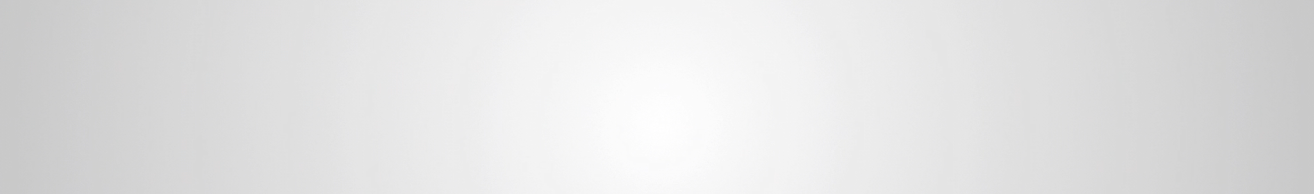 TIME TO TAKE YOUR TEST





Good Luck!